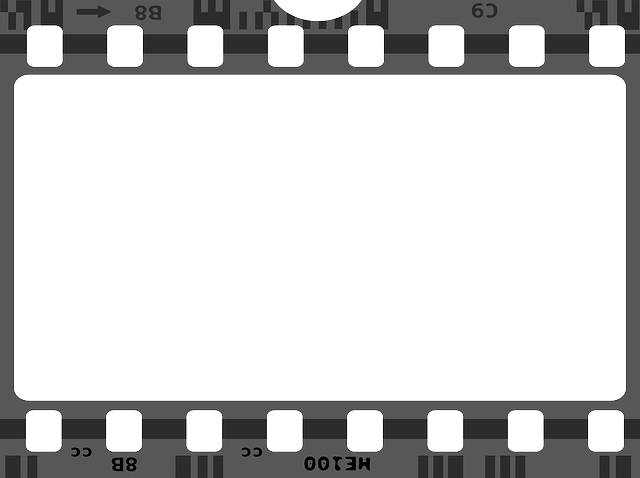 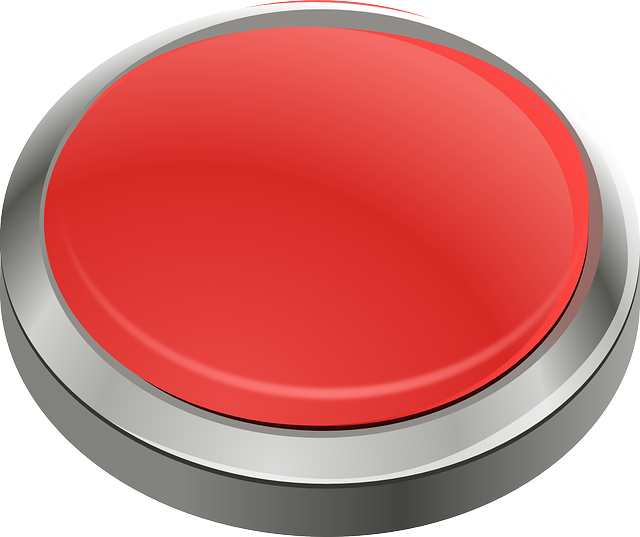 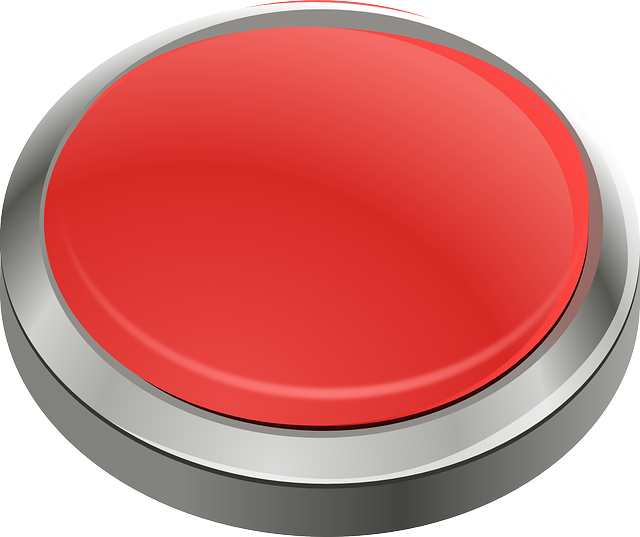 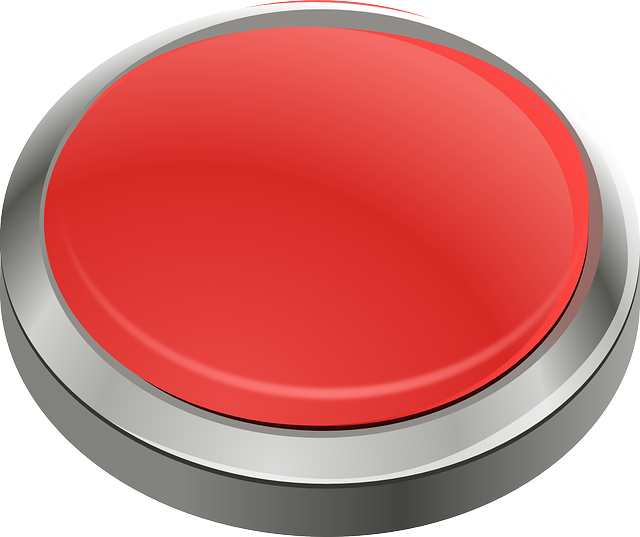 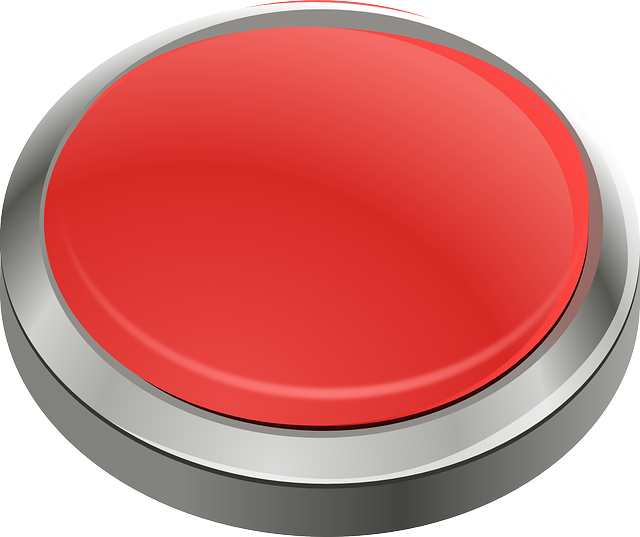 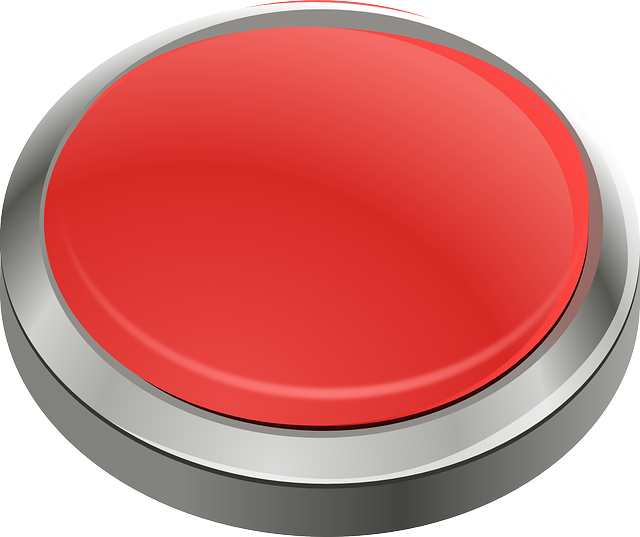 10
20
30
40
50
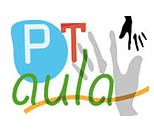 Escoge desde dónde quieres empezar tu cuenta atrás
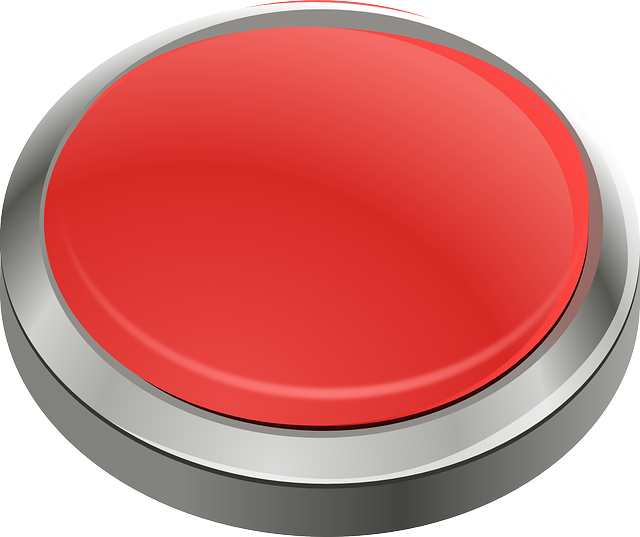 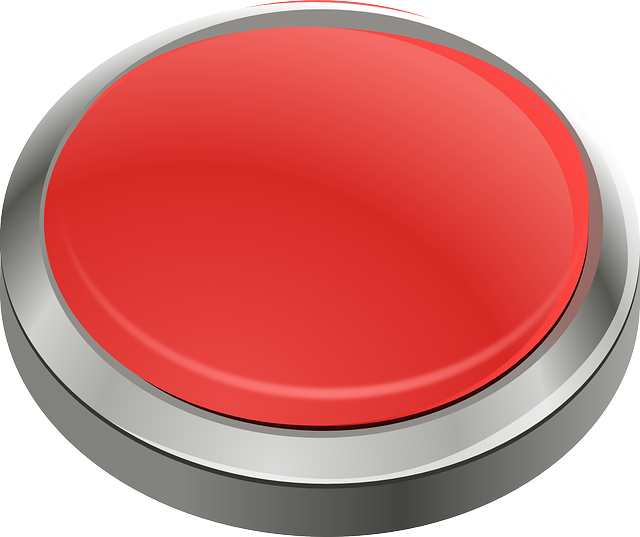 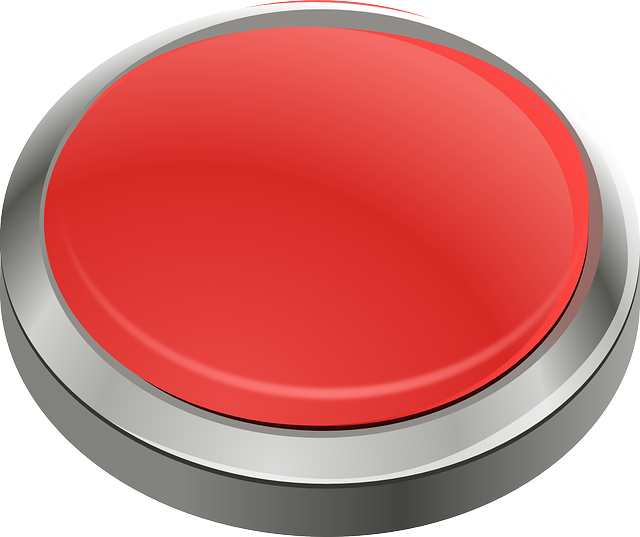 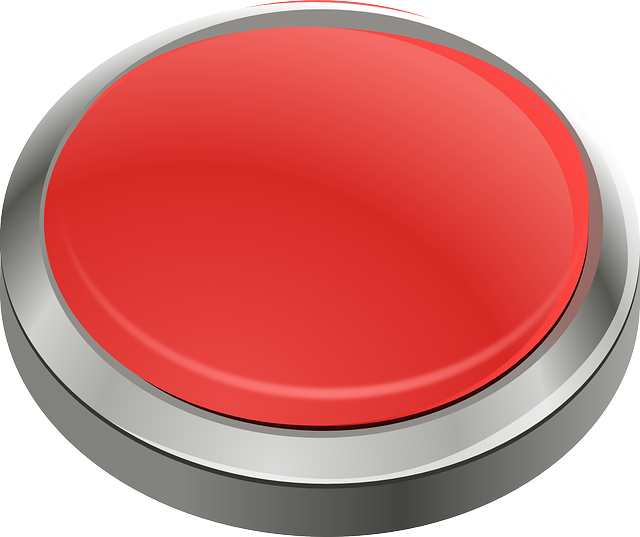 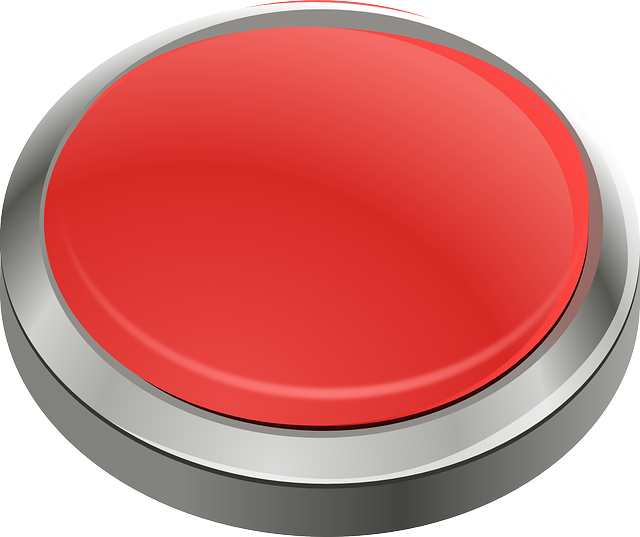 60
70
80
90
100
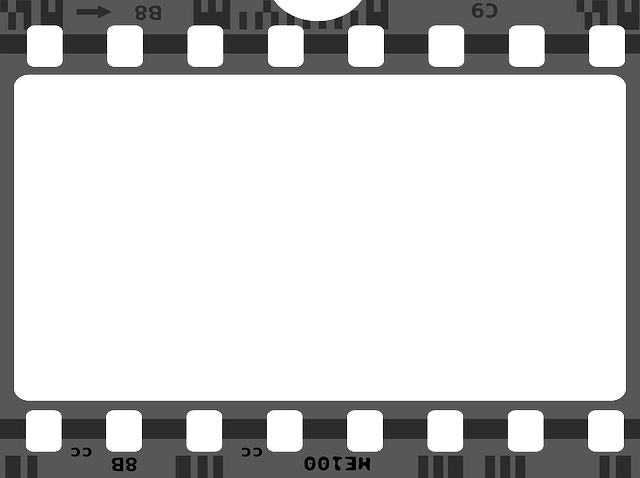 100
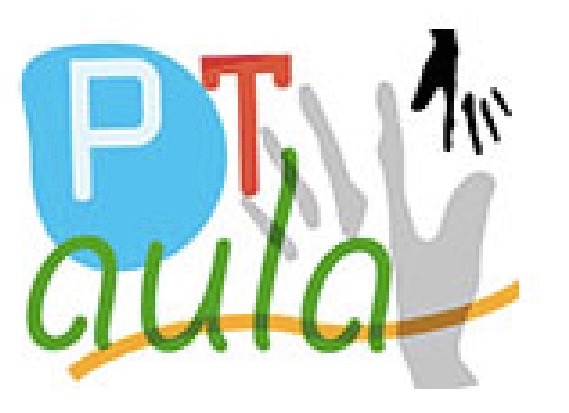 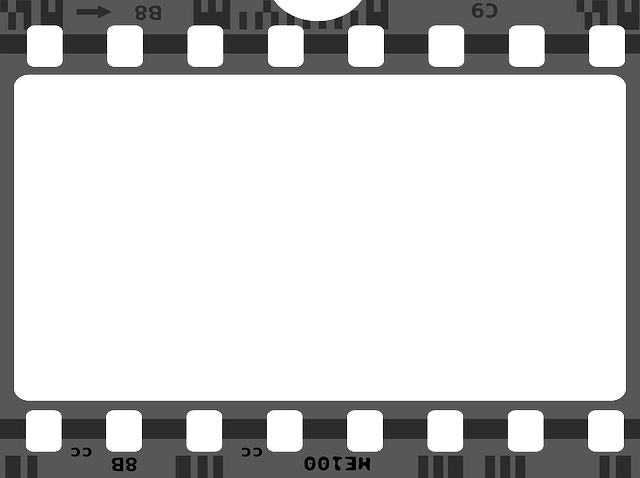 99
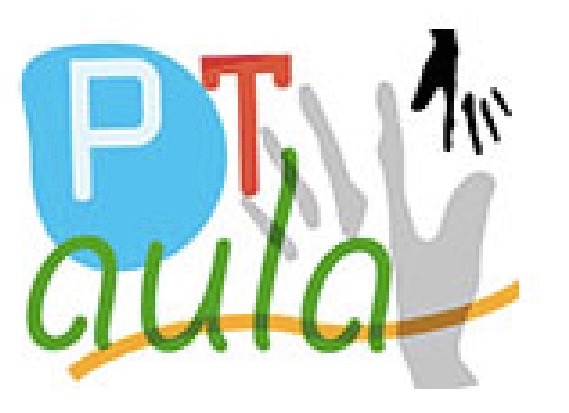 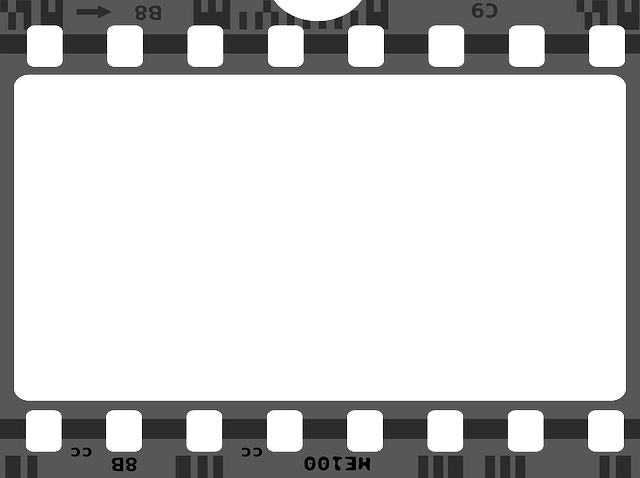 98
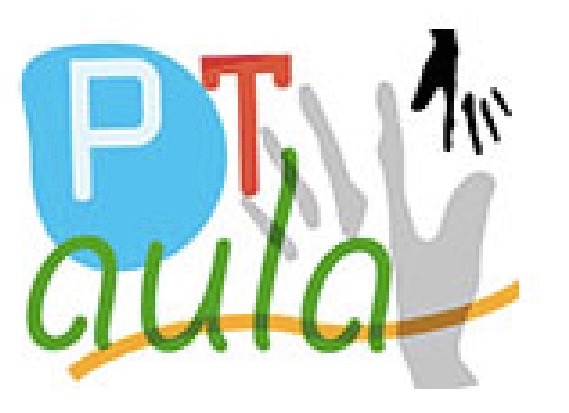 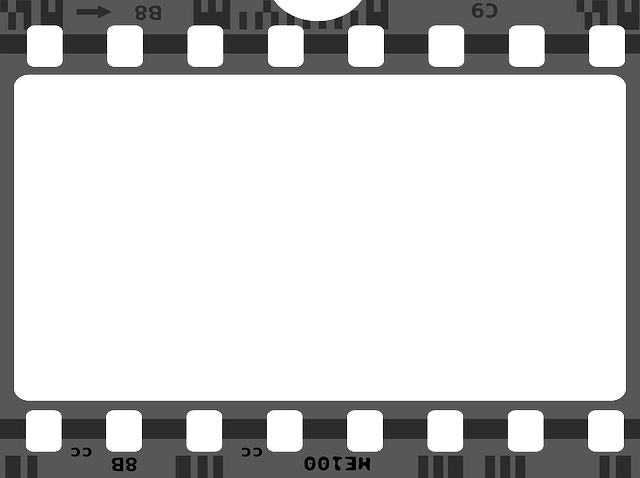 97
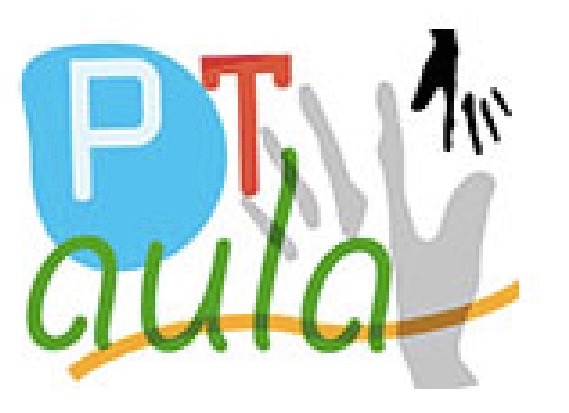 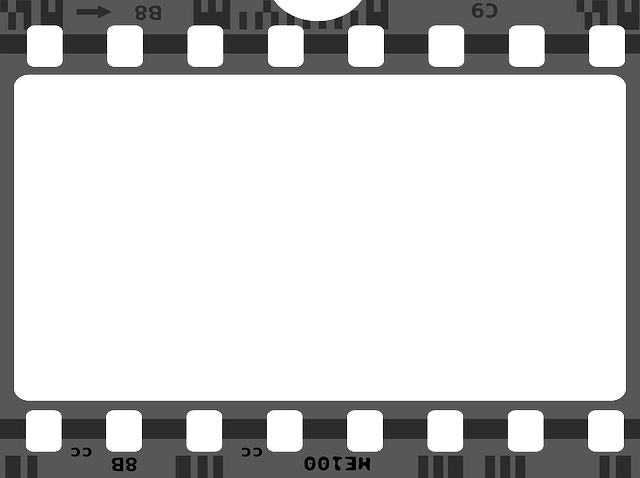 96
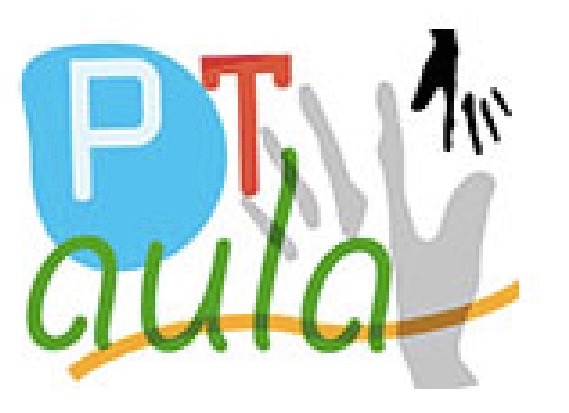 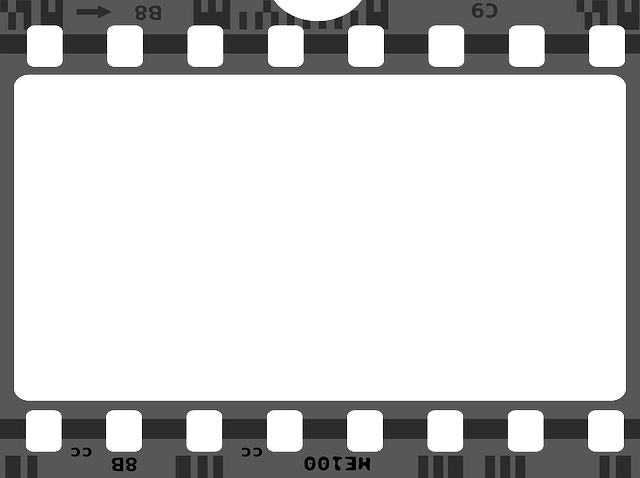 95
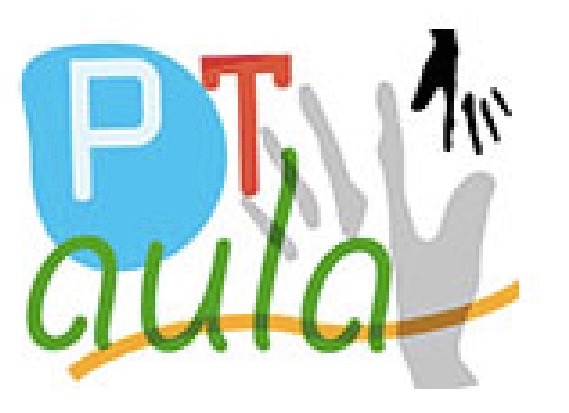 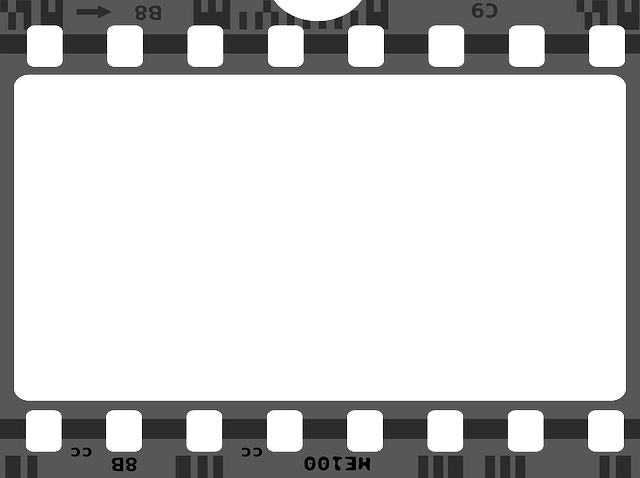 94
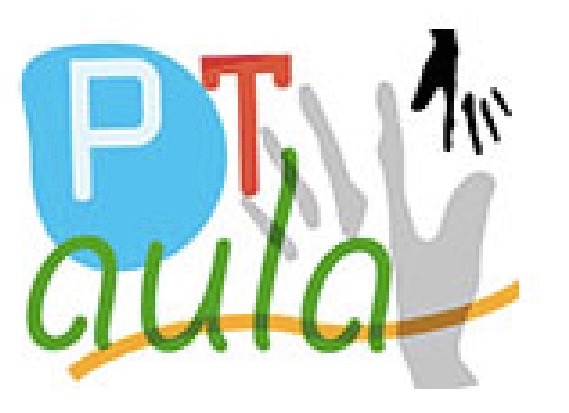 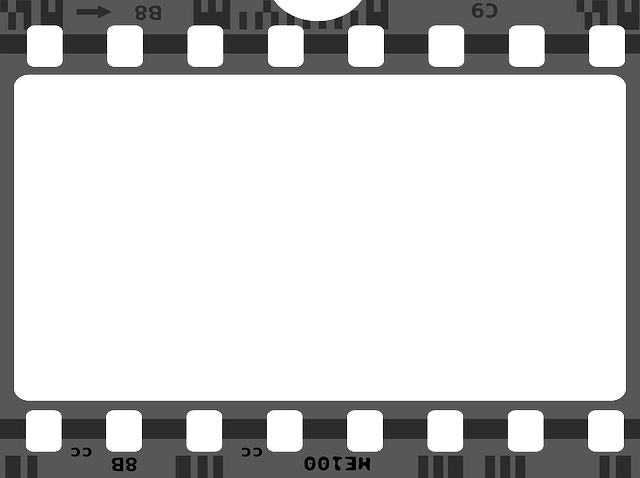 93
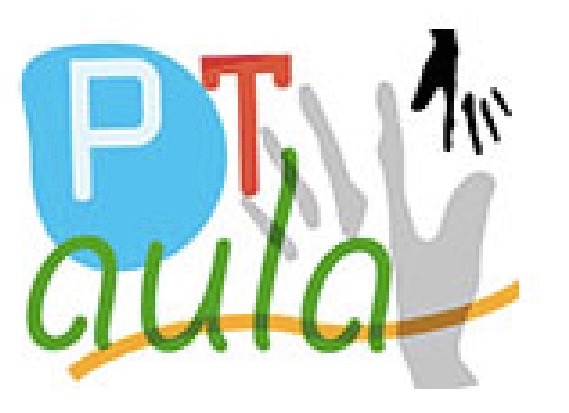 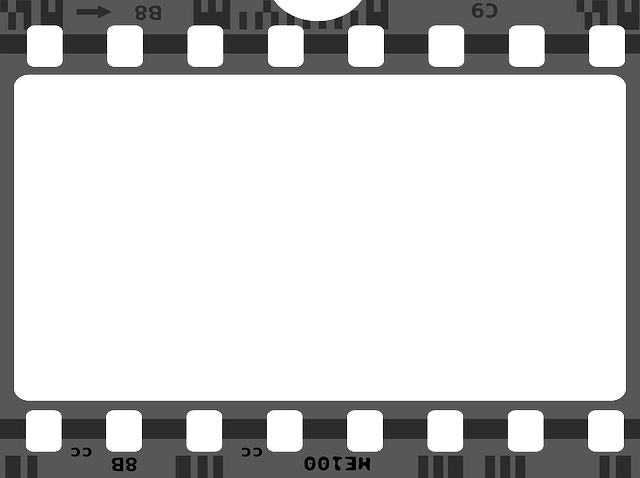 92
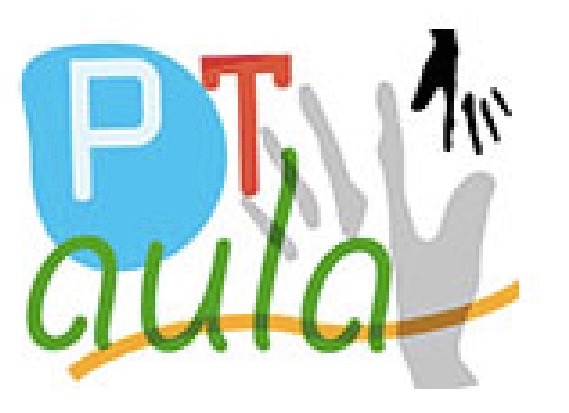 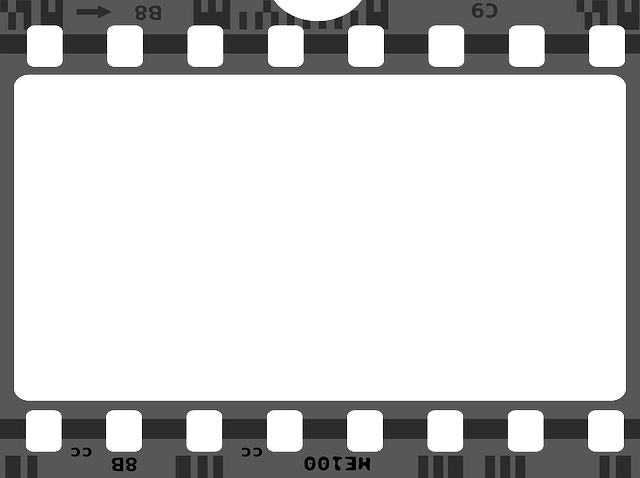 91
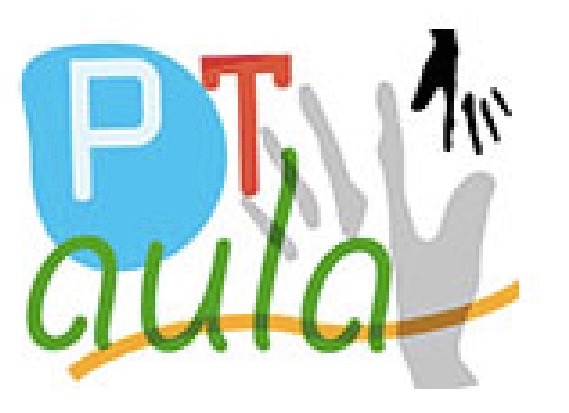 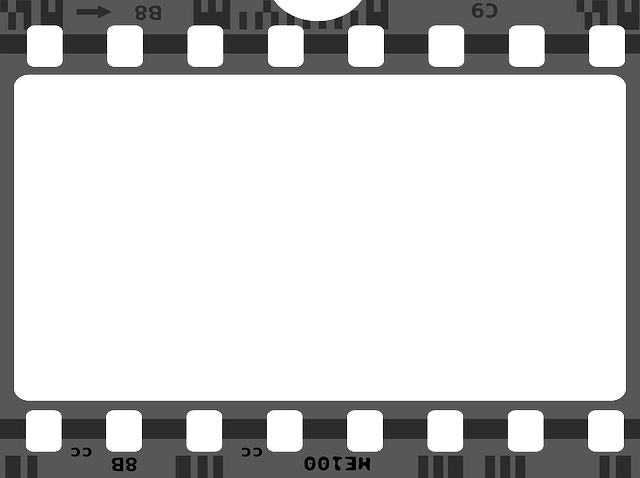 90
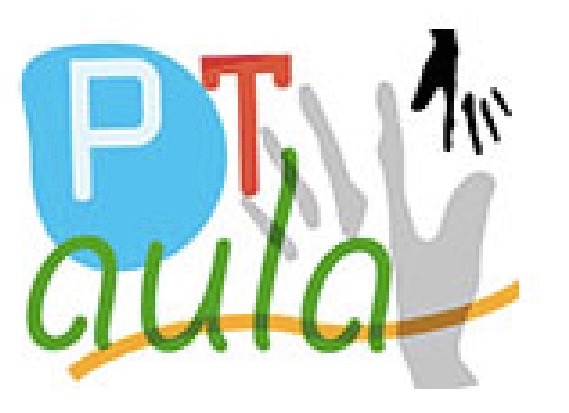 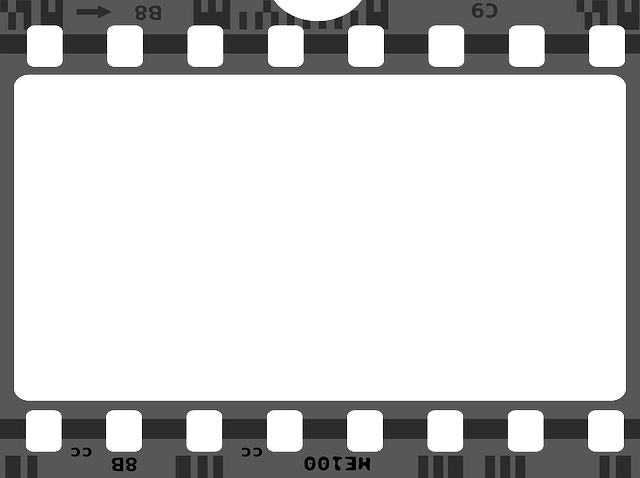 89
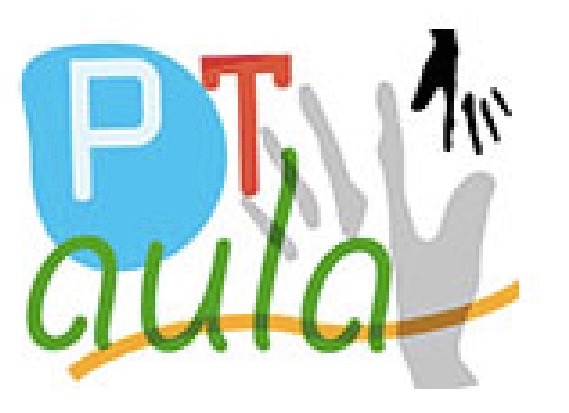 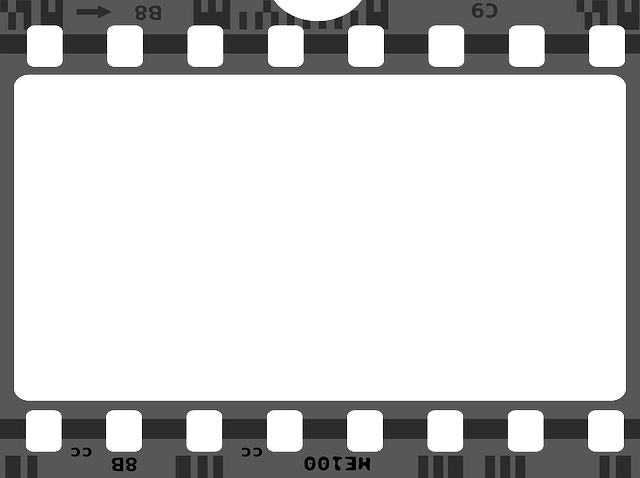 88
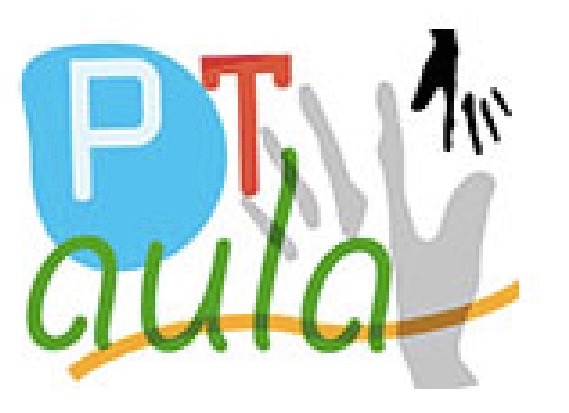 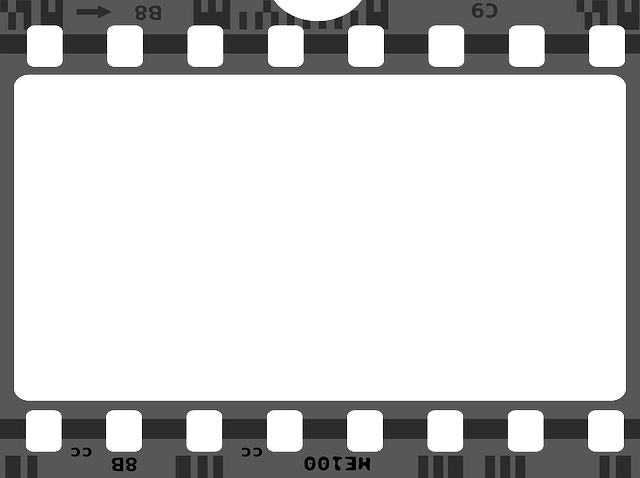 87
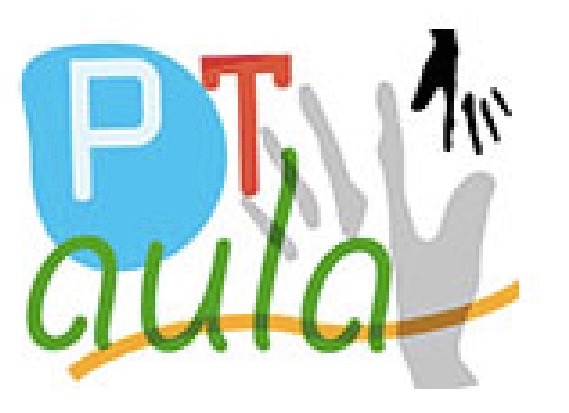 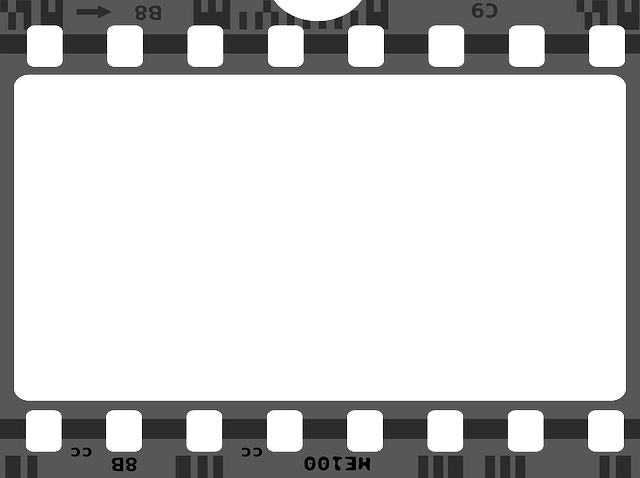 86
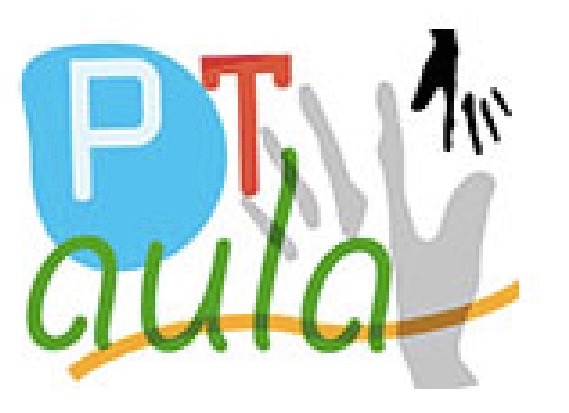 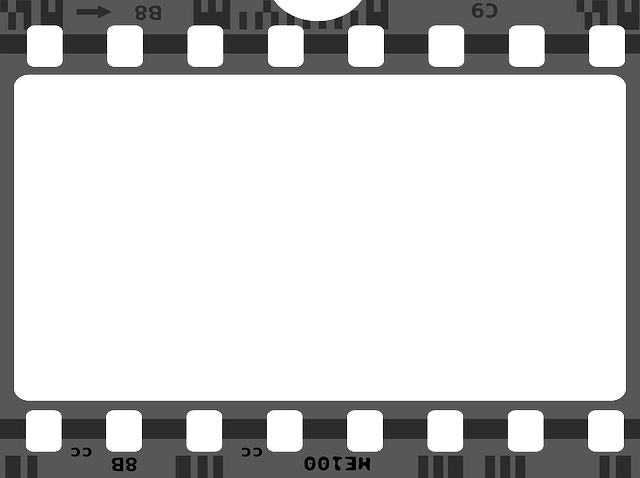 85
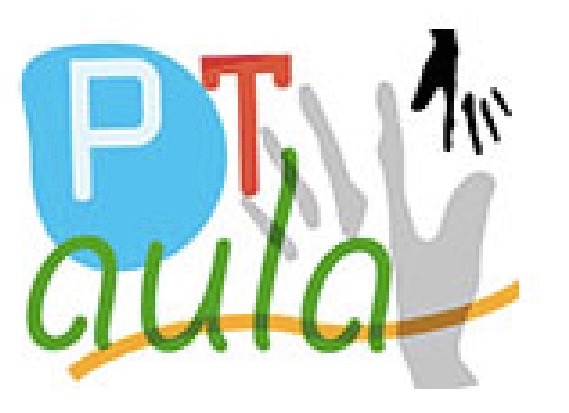 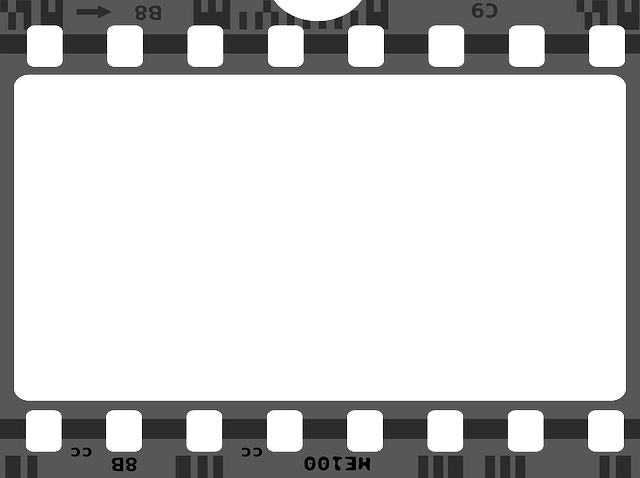 84
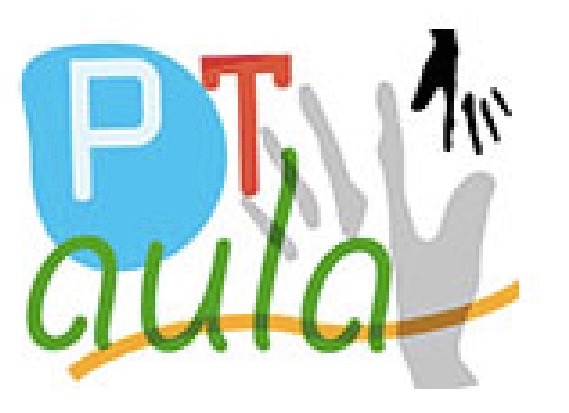 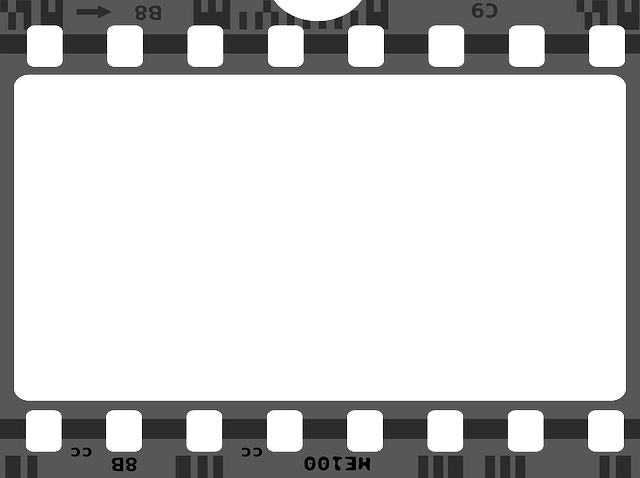 83
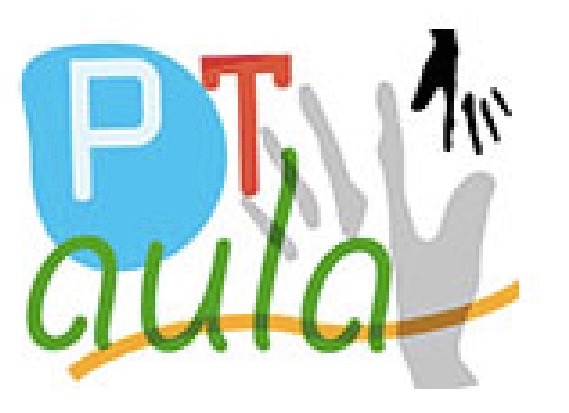 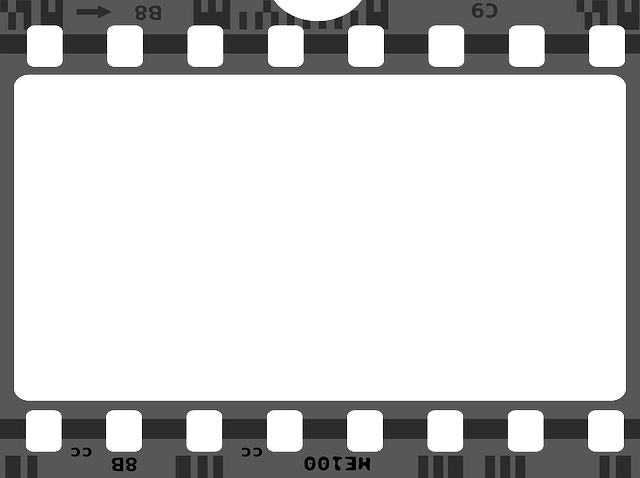 82
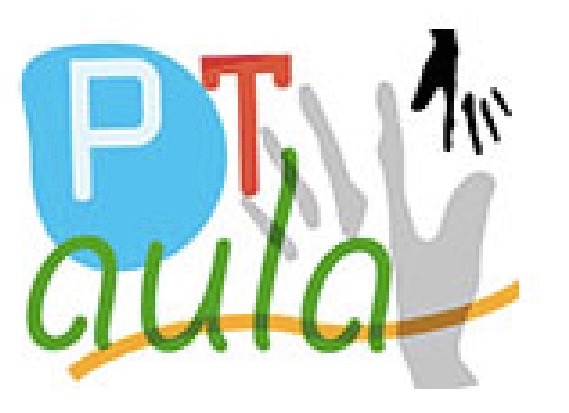 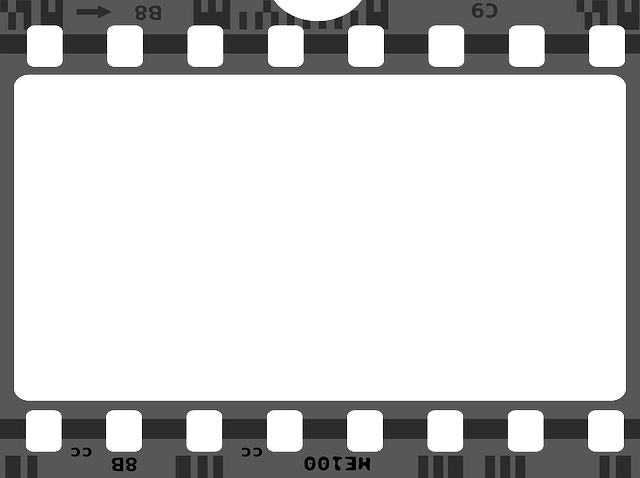 81
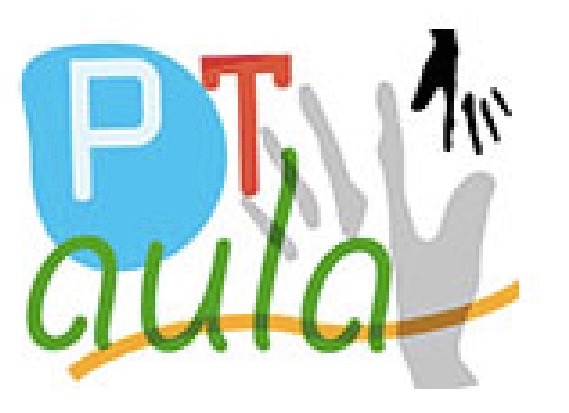 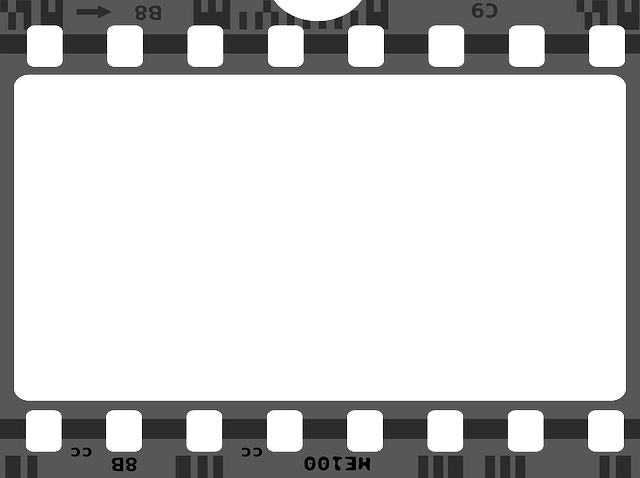 80
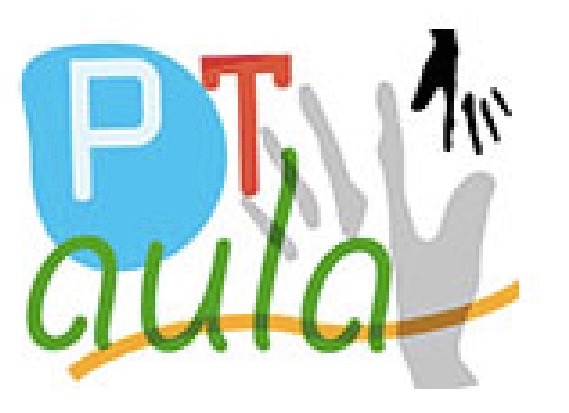 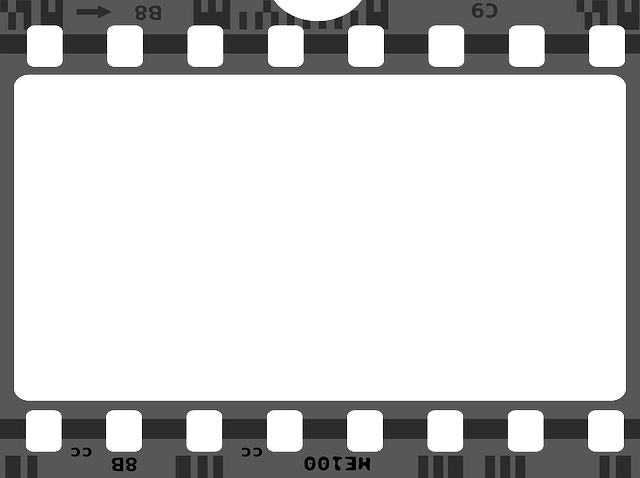 79
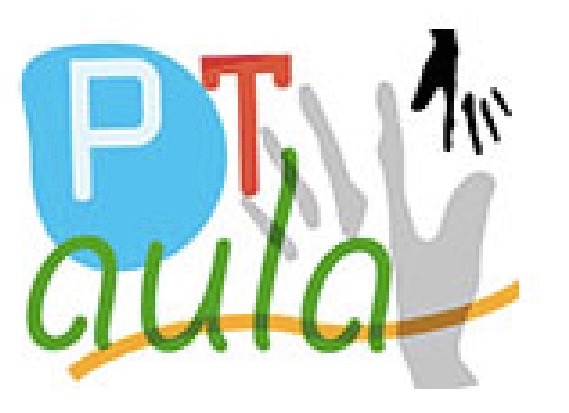 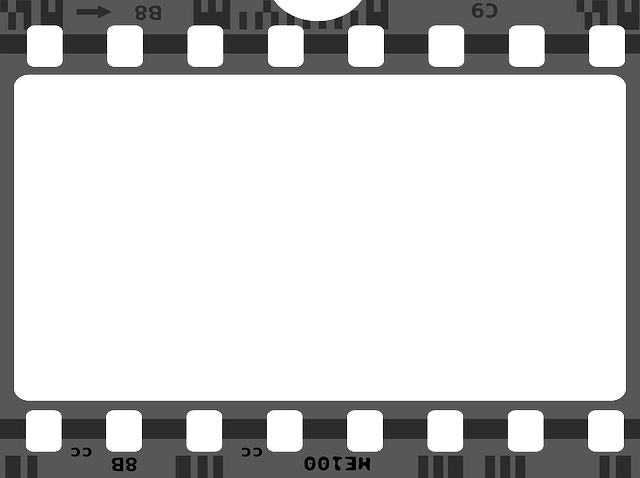 78
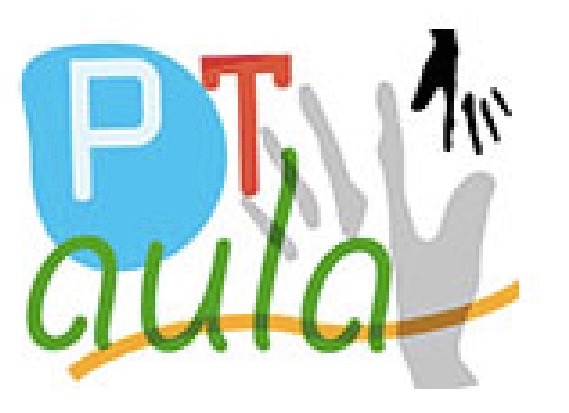 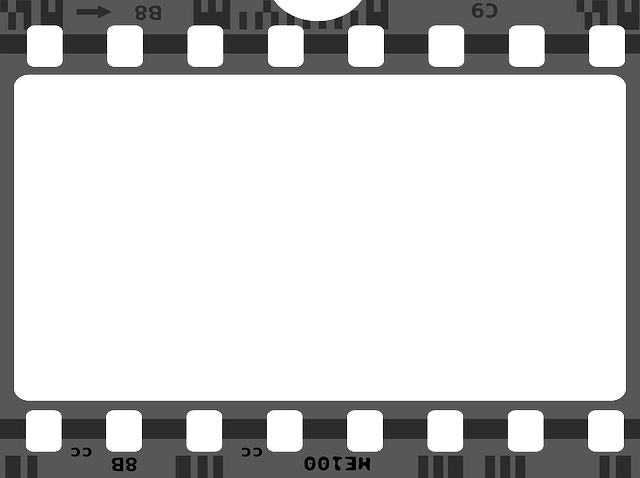 77
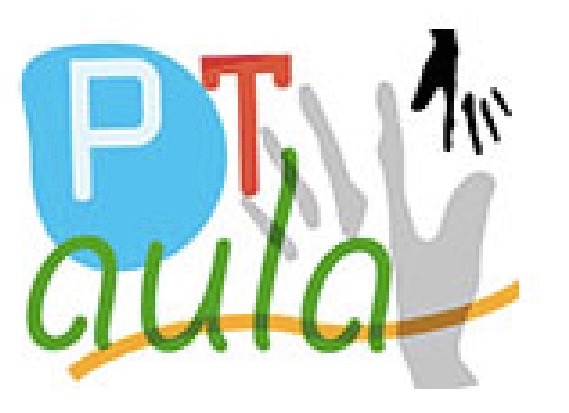 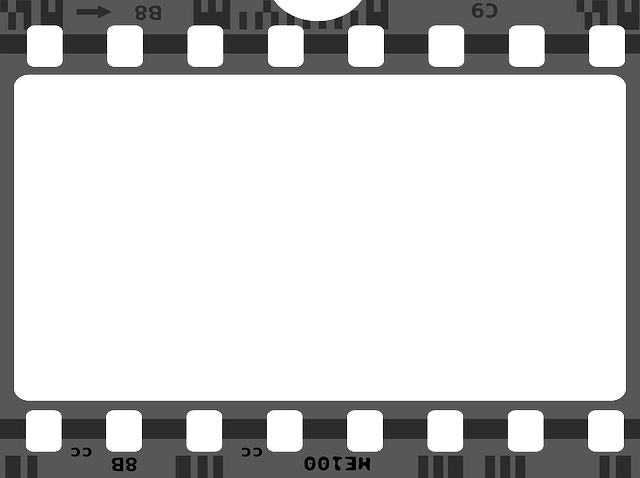 76
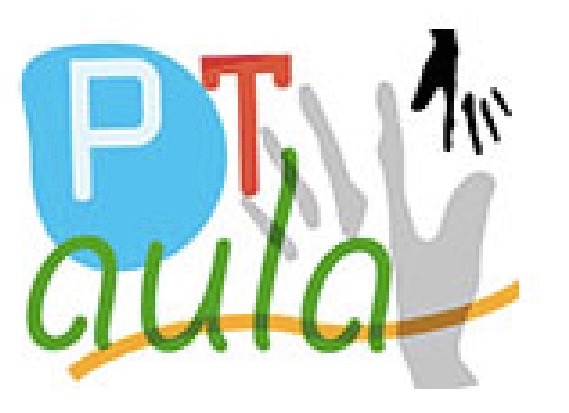 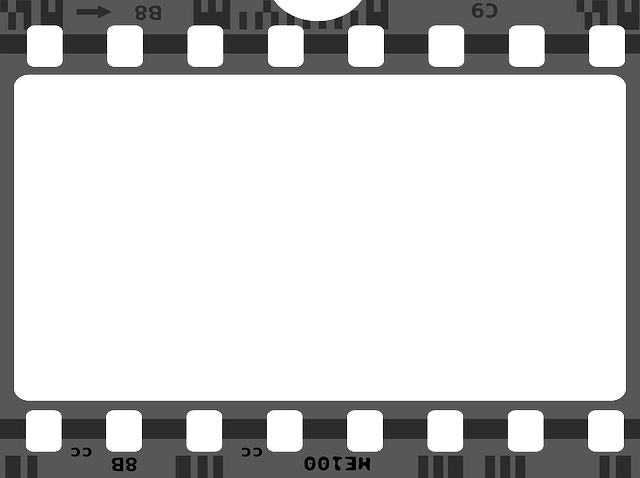 75
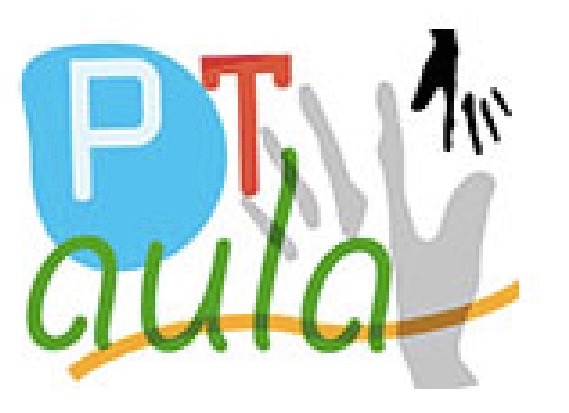 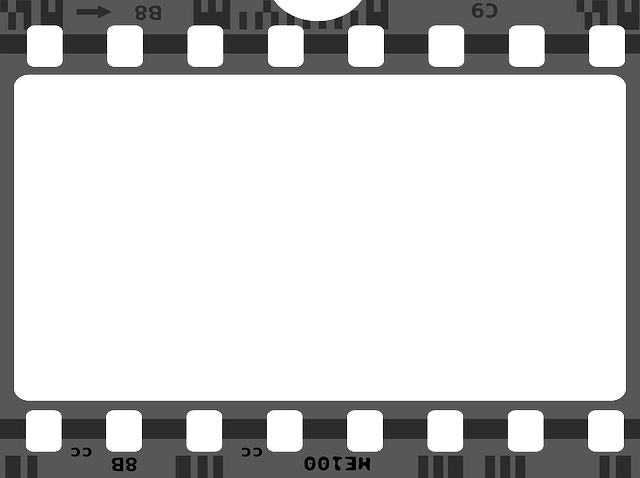 74
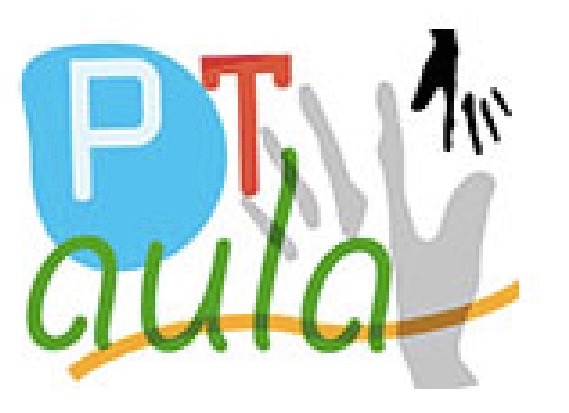 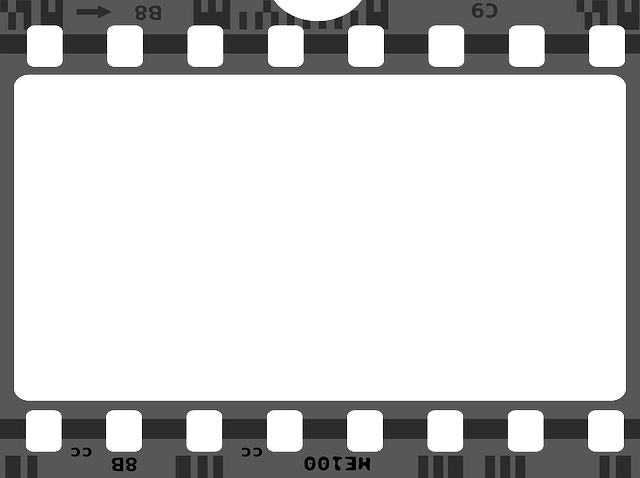 73
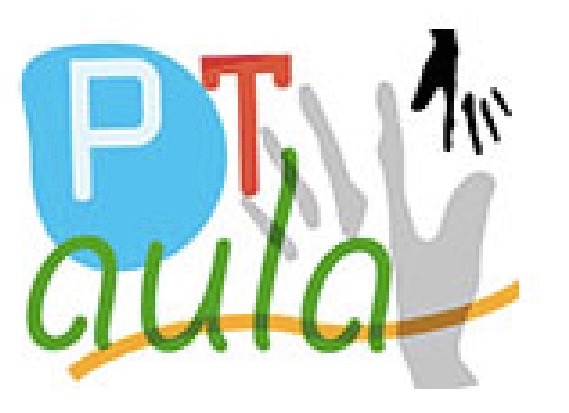 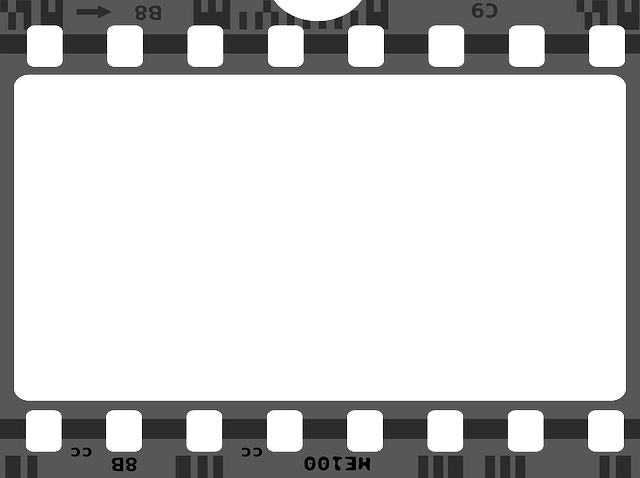 72
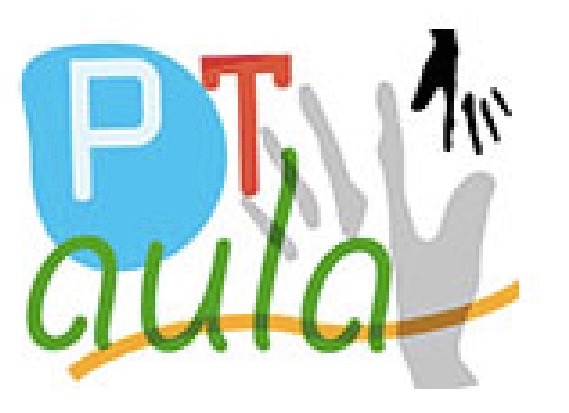 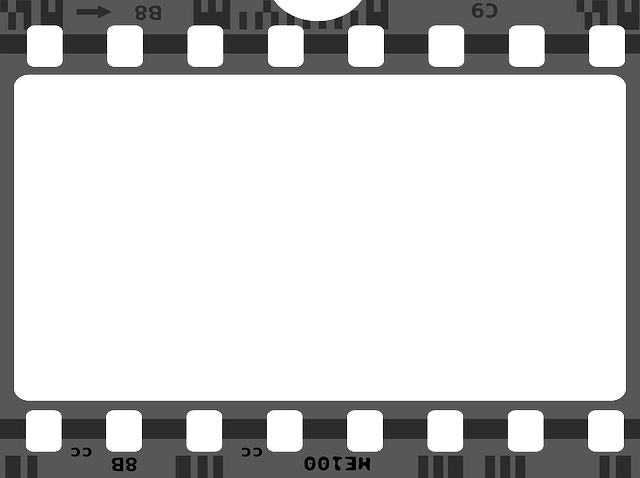 71
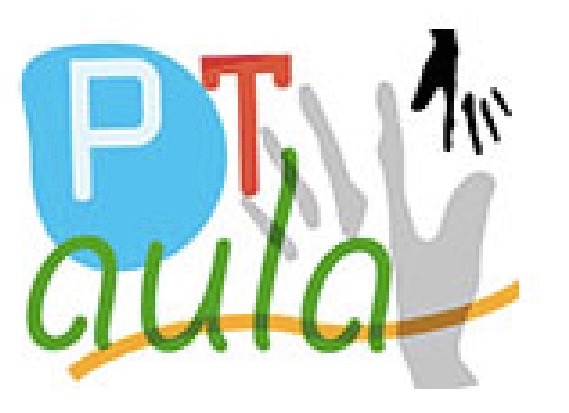 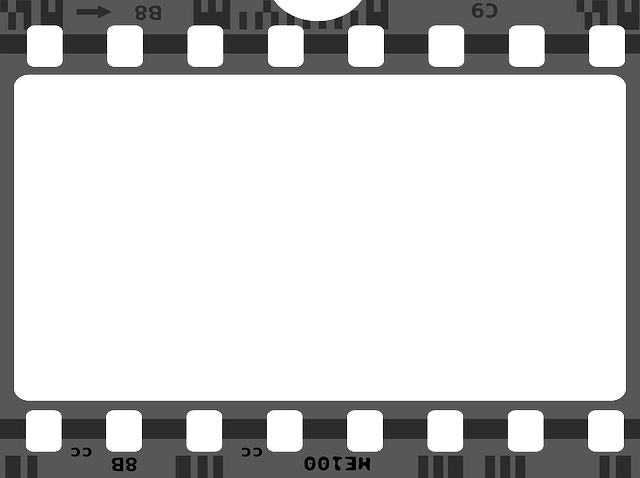 70
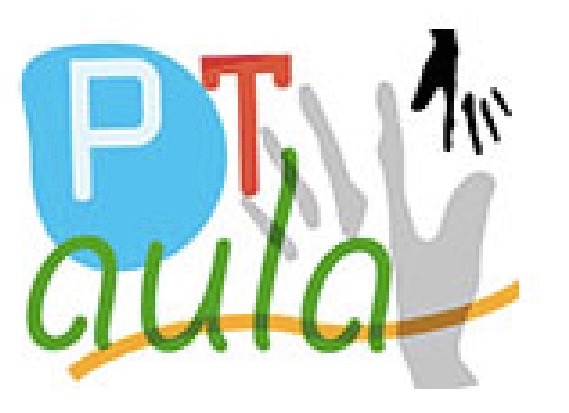 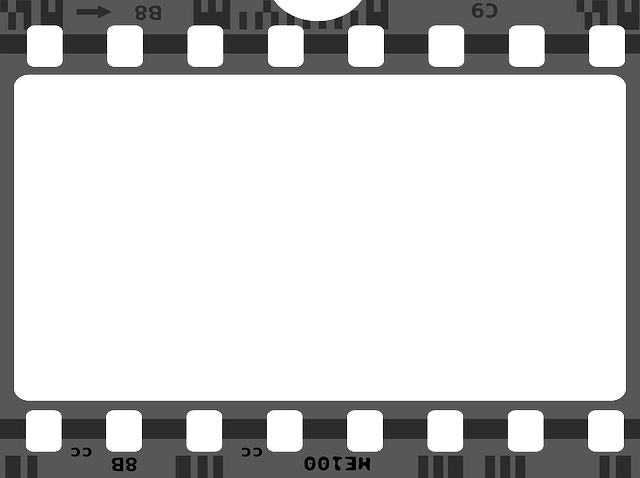 69
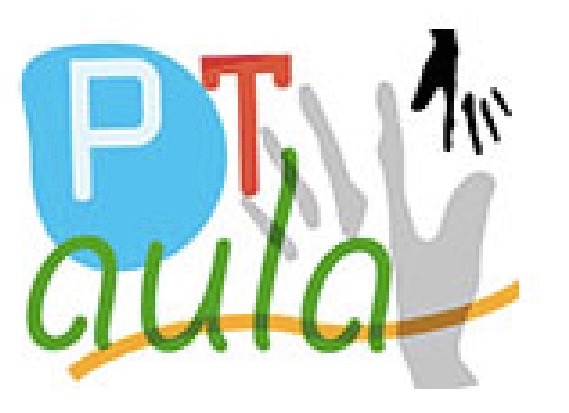 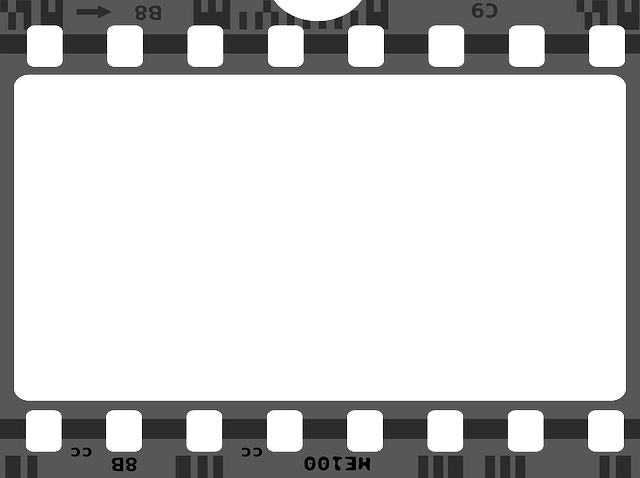 68
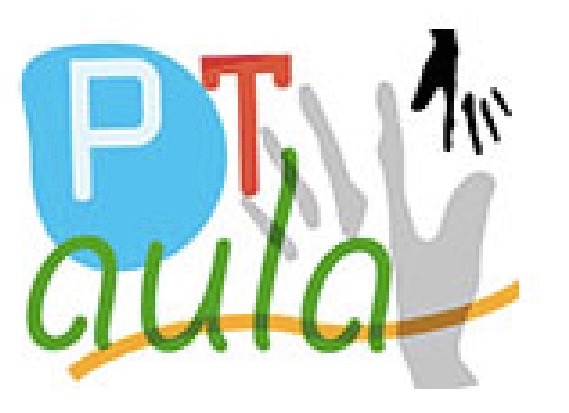 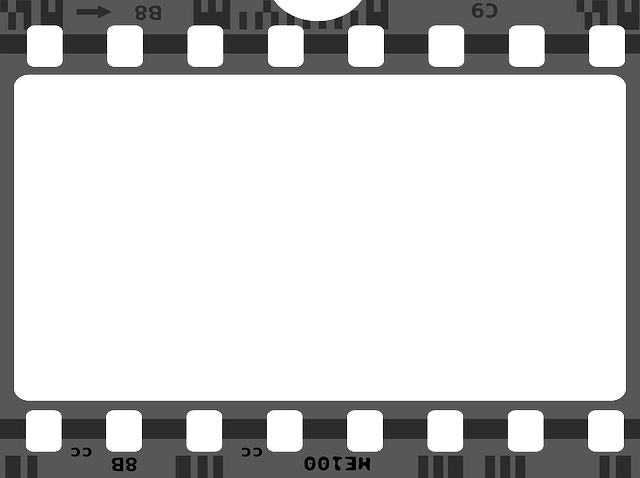 67
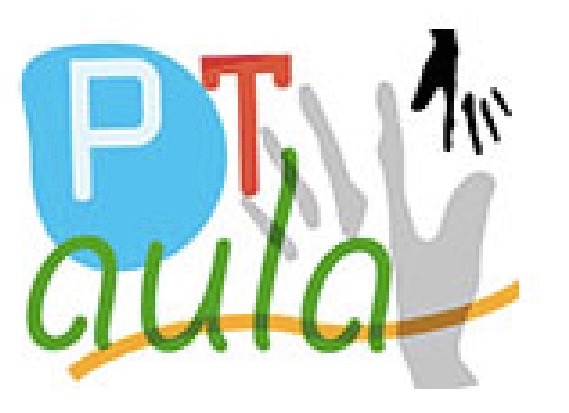 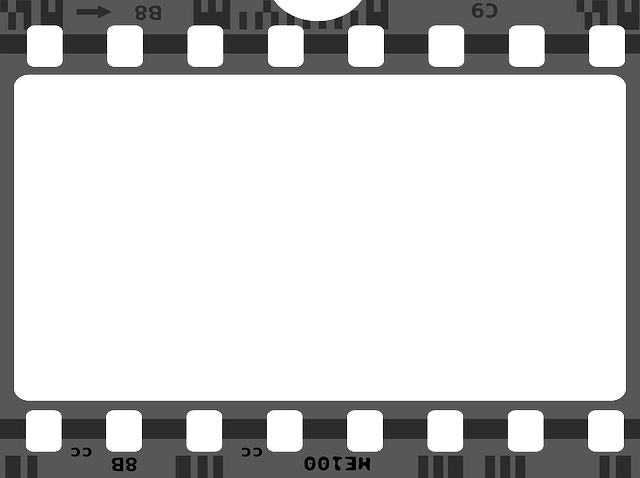 66
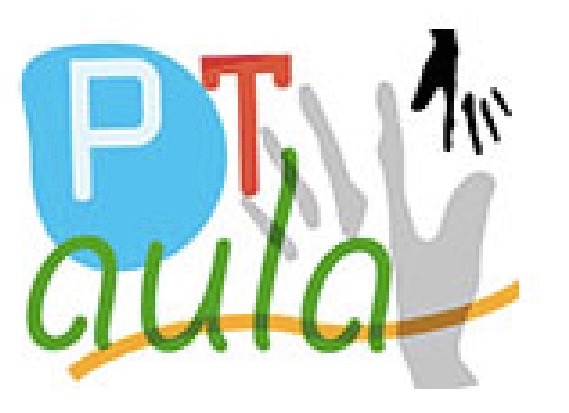 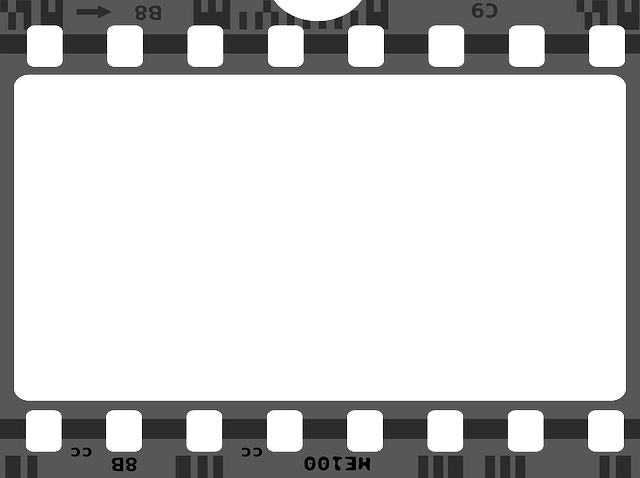 65
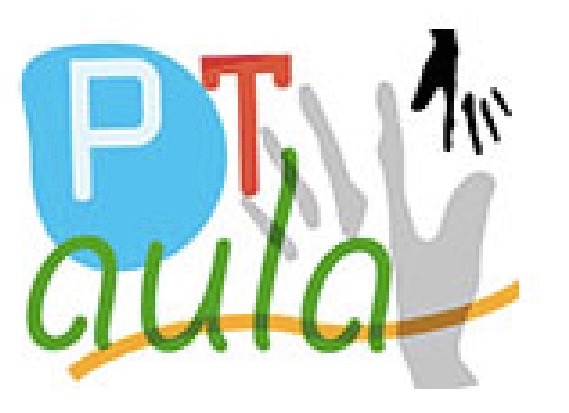 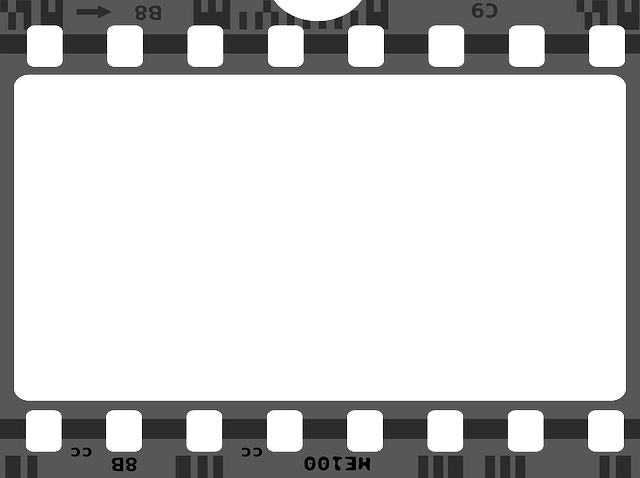 64
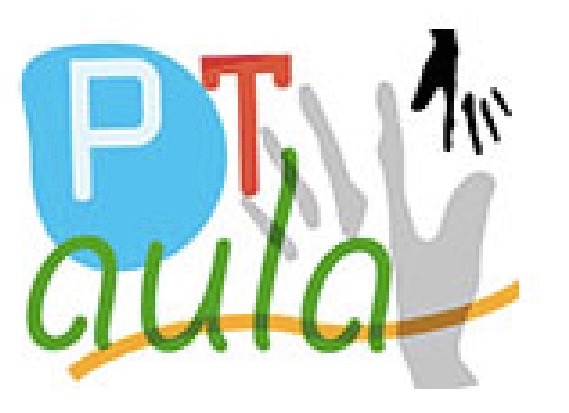 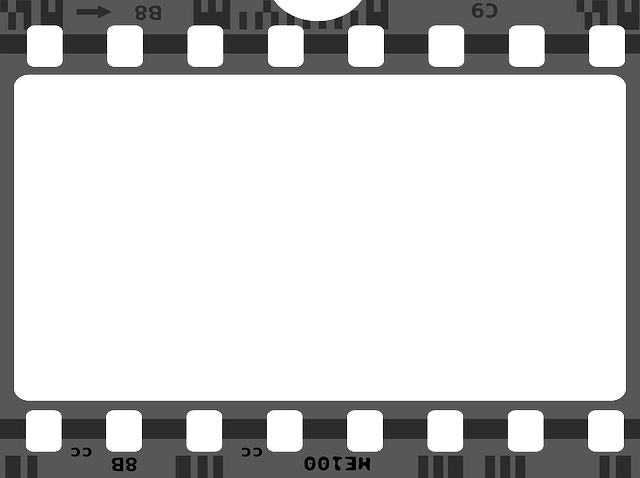 63
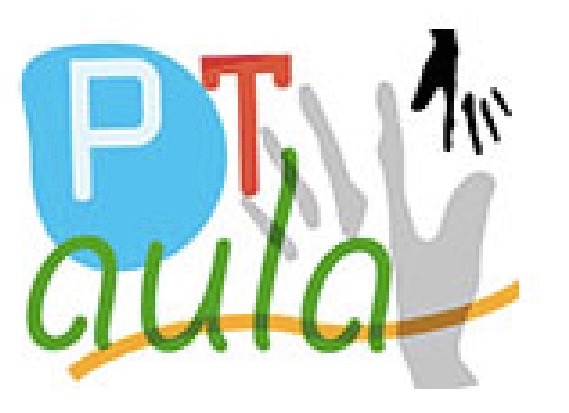 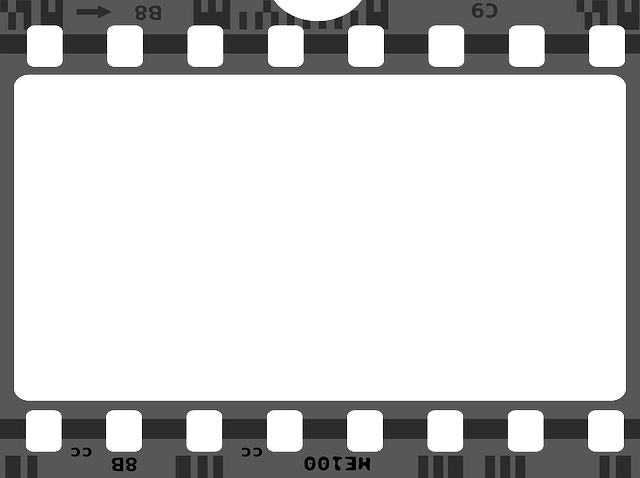 62
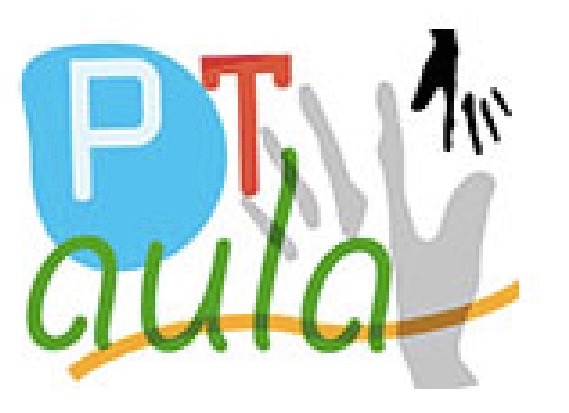 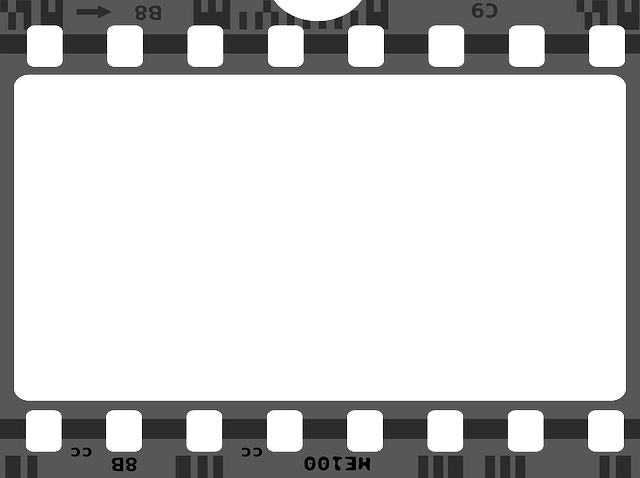 61
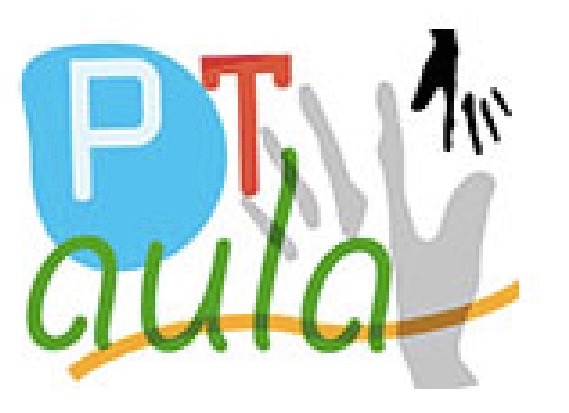 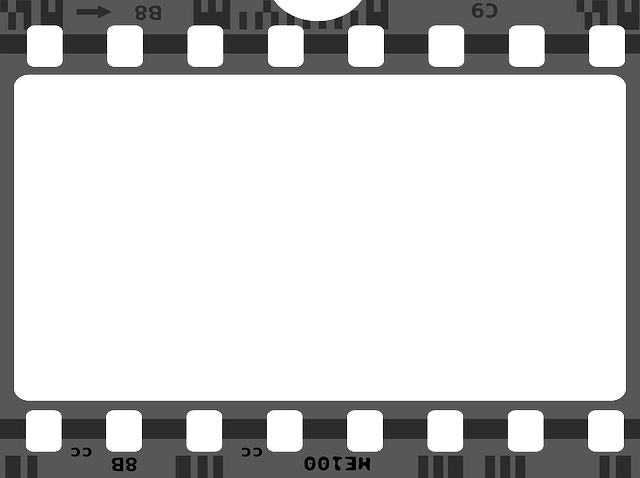 60
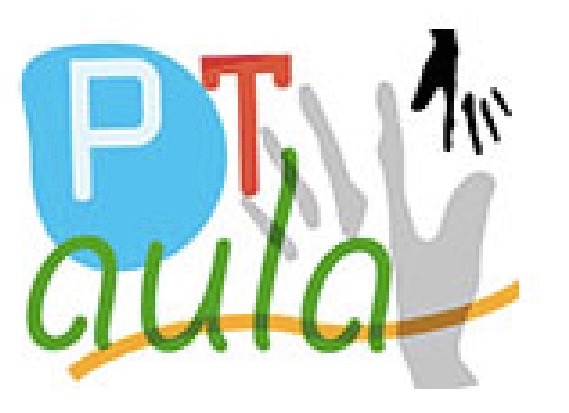 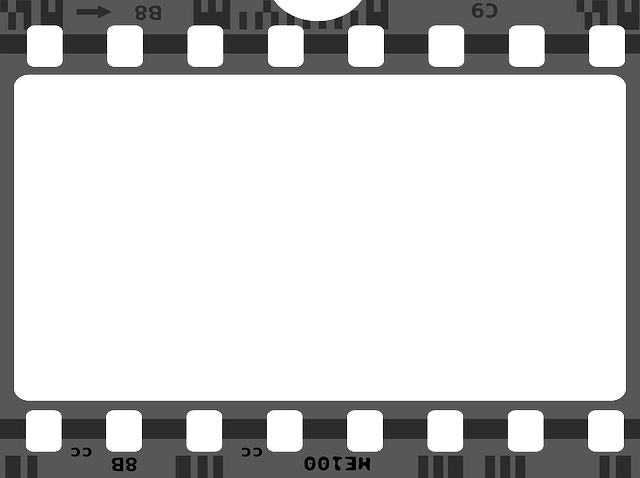 59
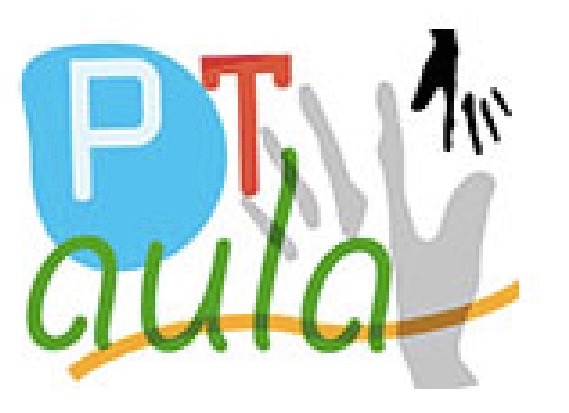 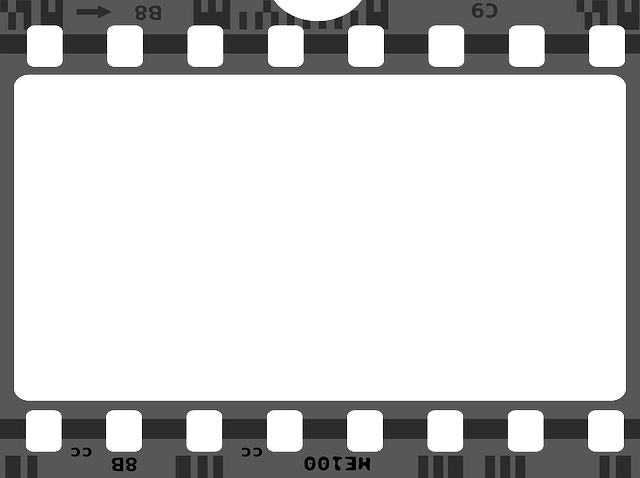 58
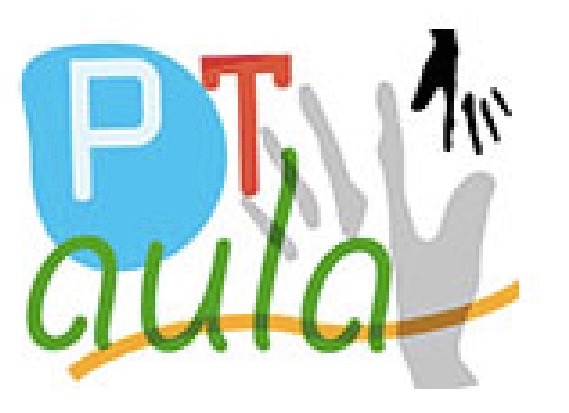 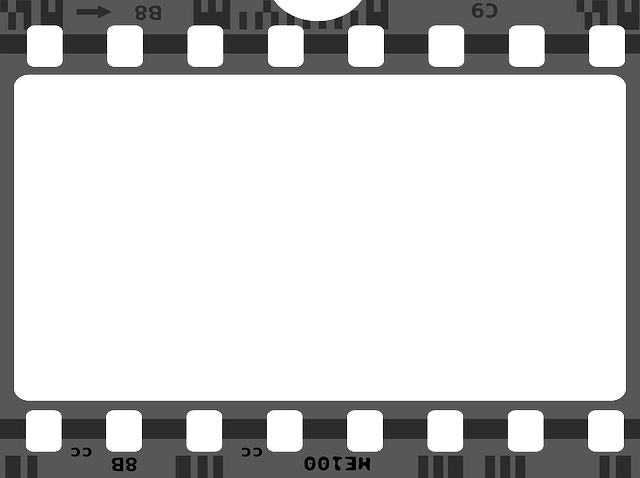 57
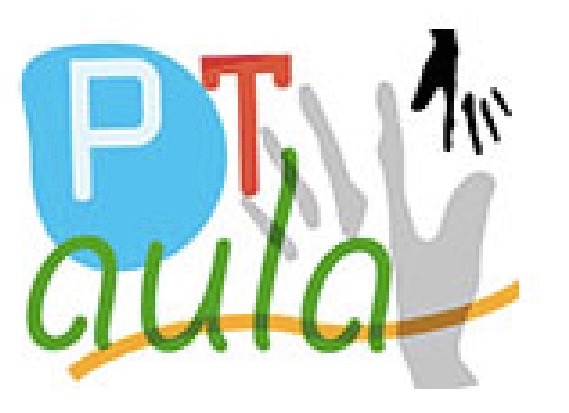 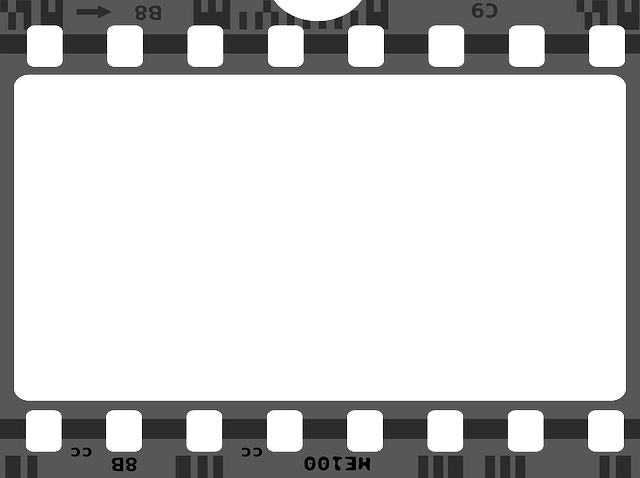 56
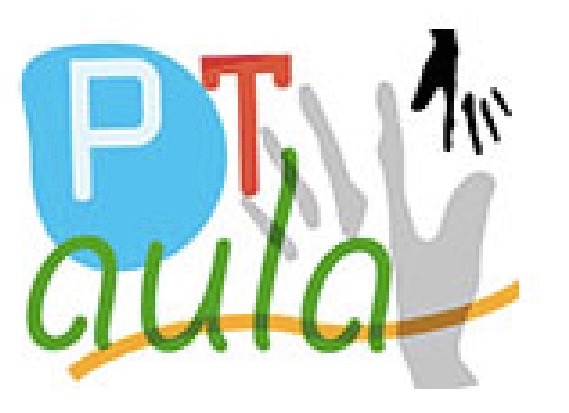 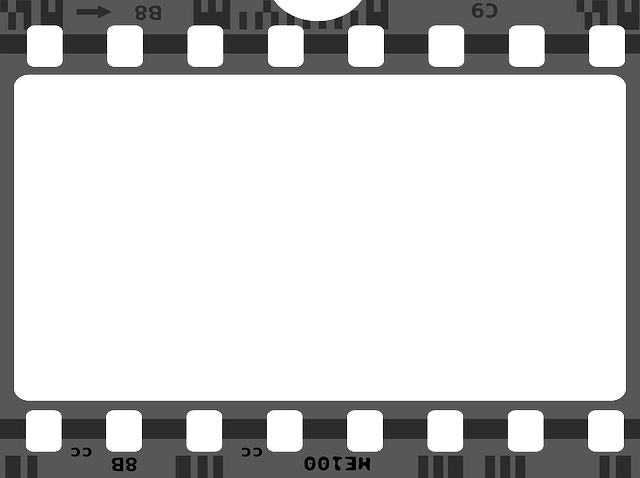 55
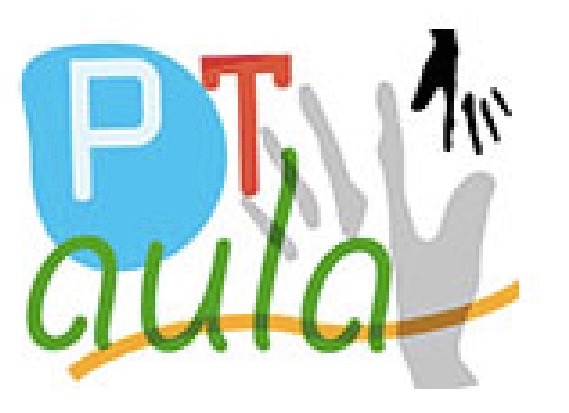 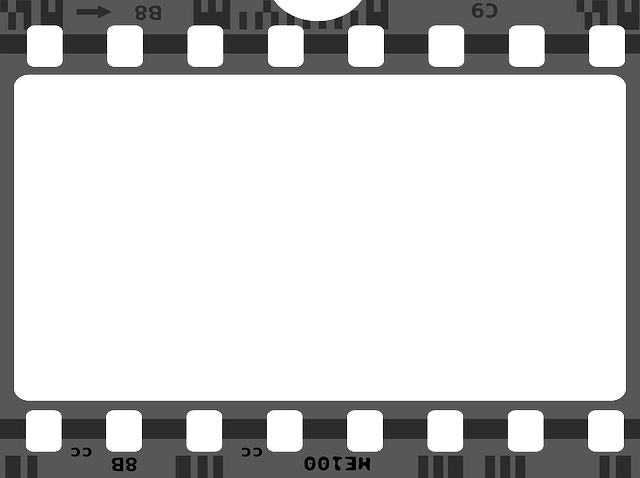 54
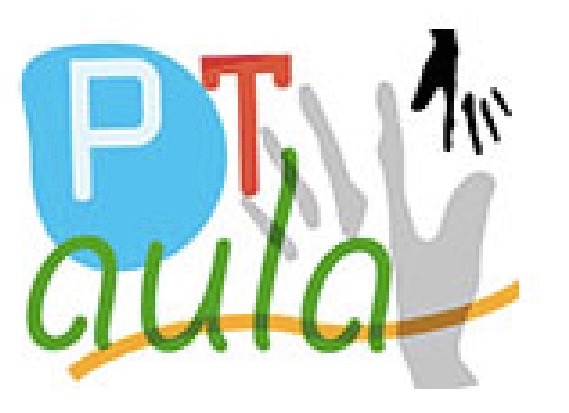 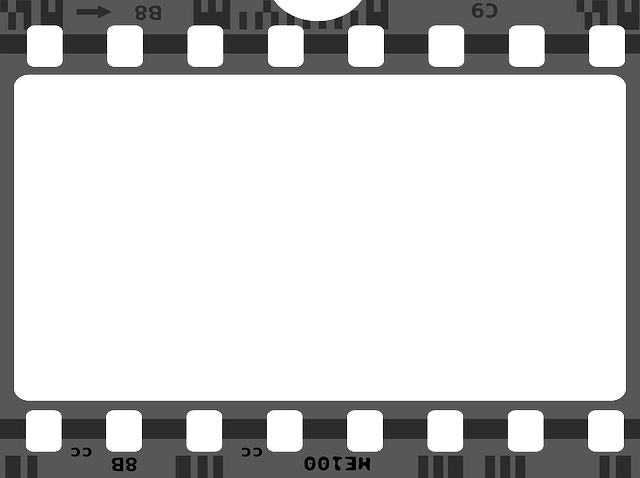 53
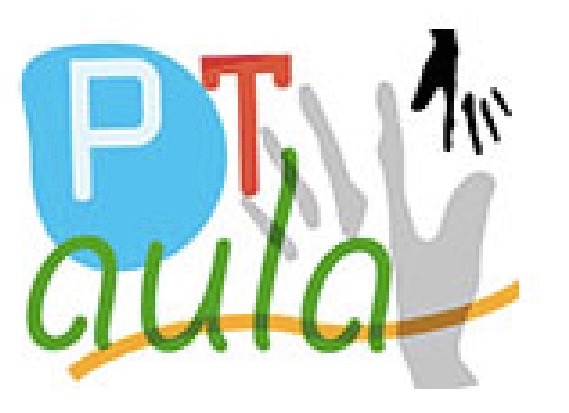 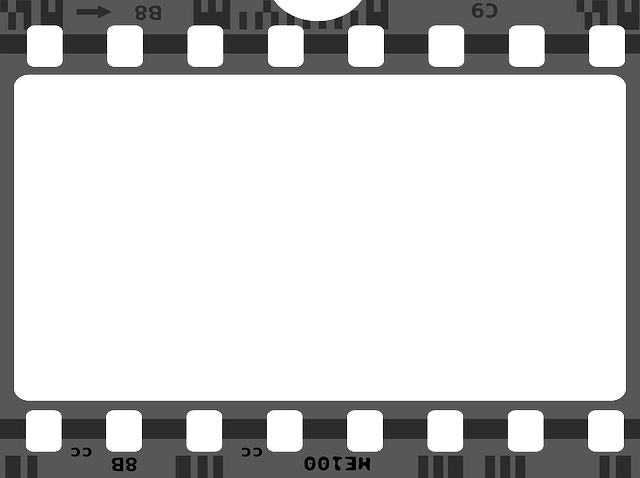 52
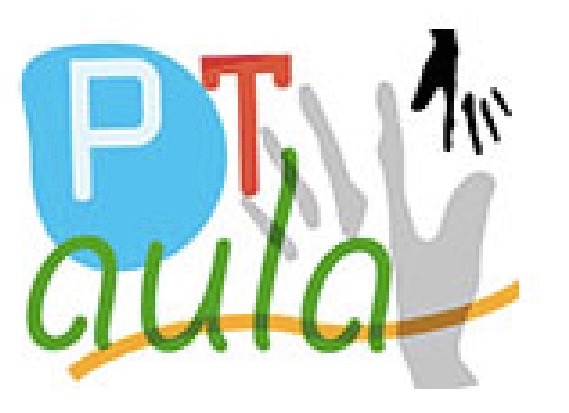 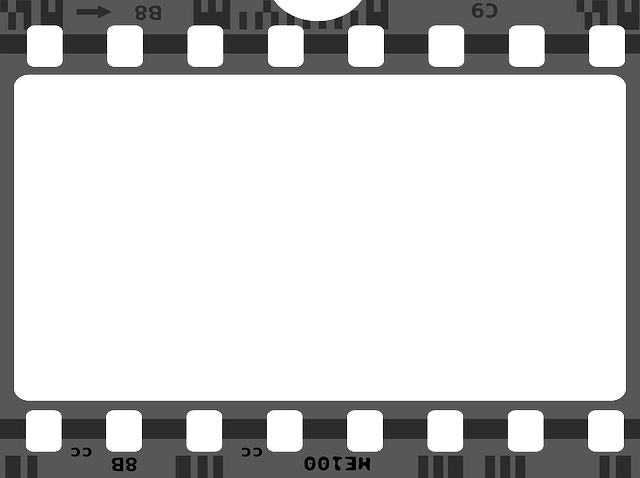 51
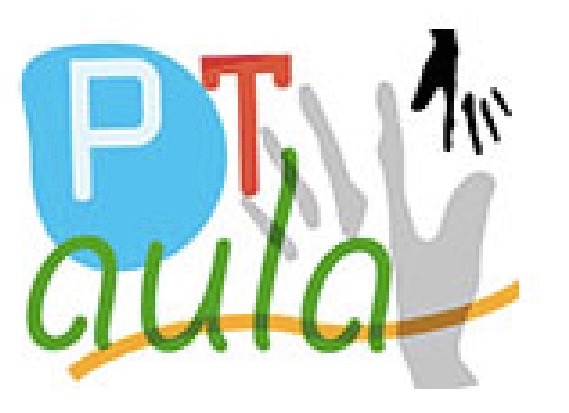 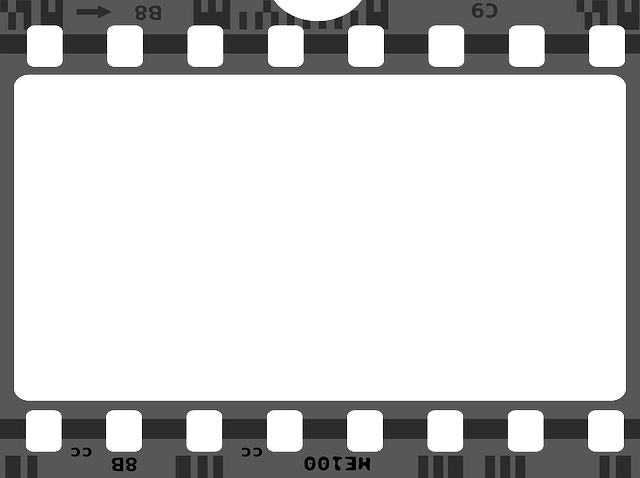 50
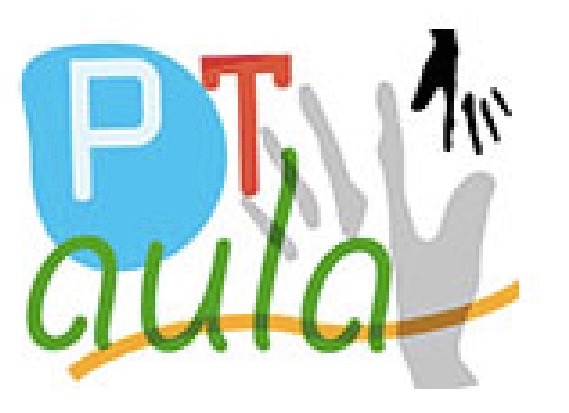 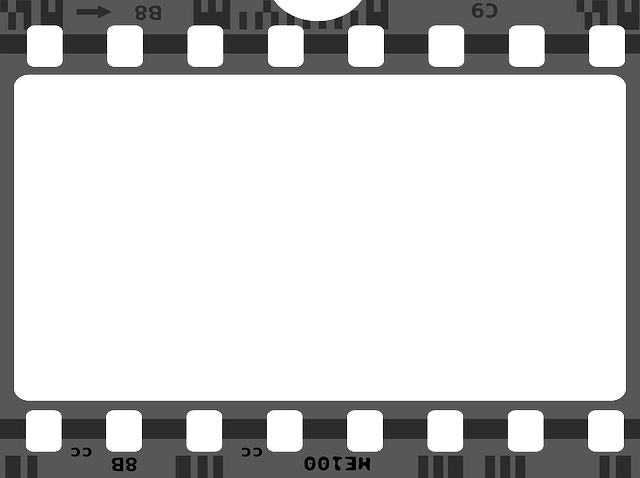 49
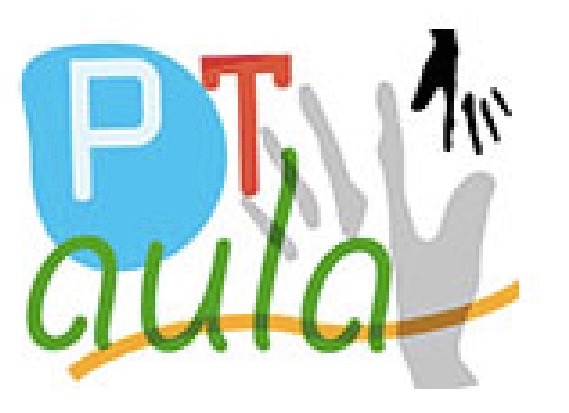 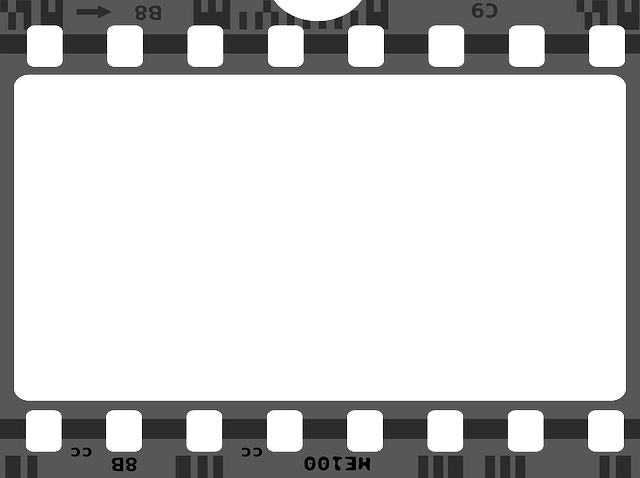 48
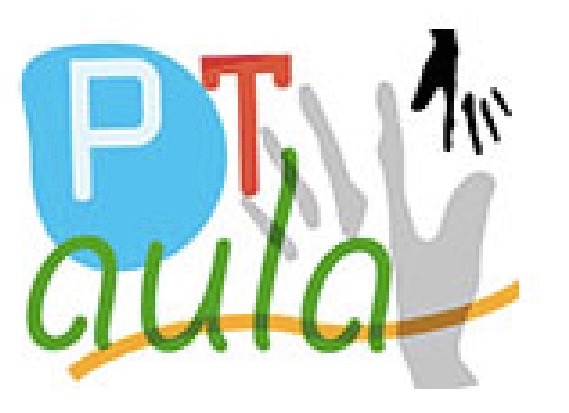 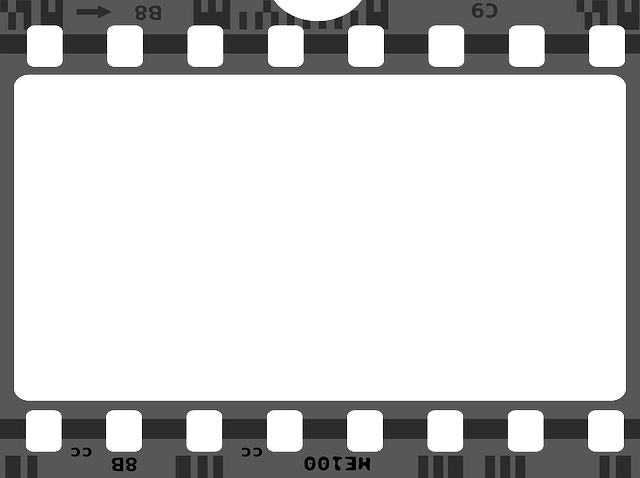 47
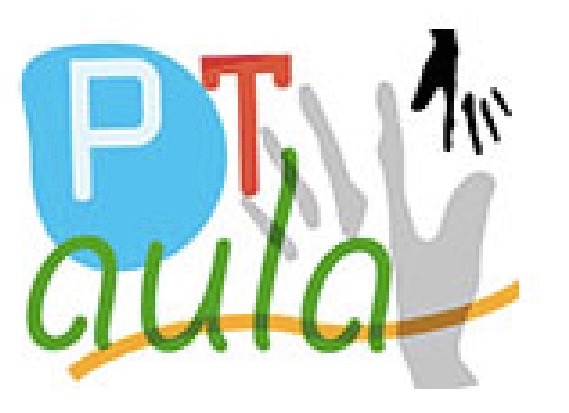 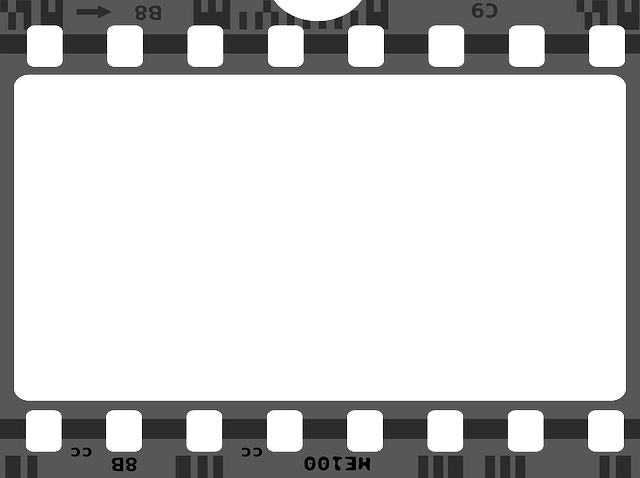 46
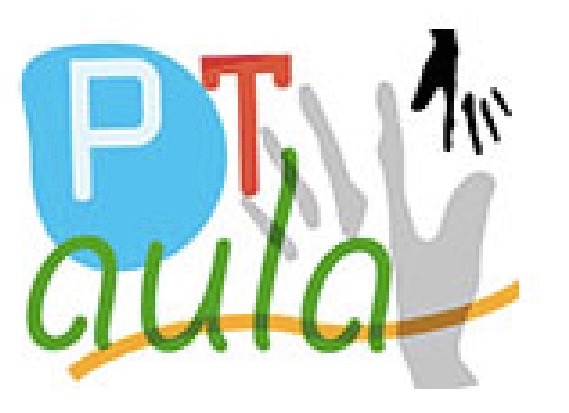 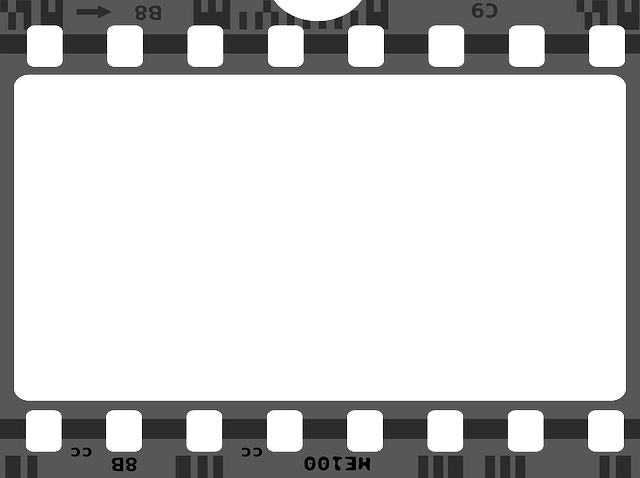 45
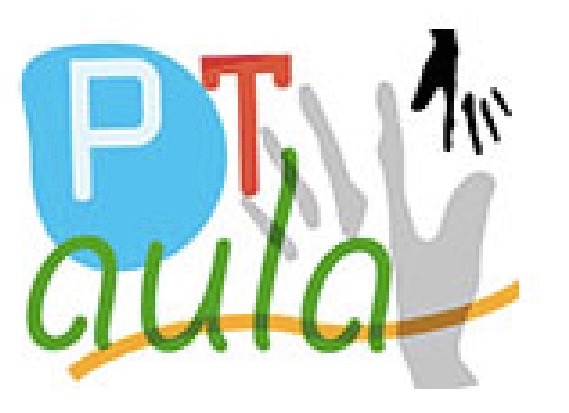 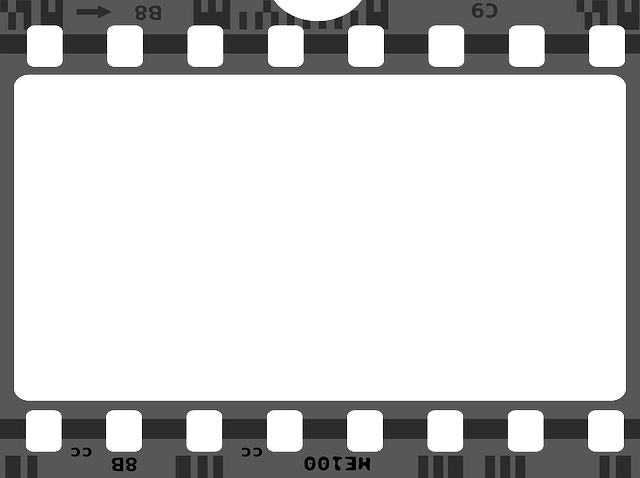 44
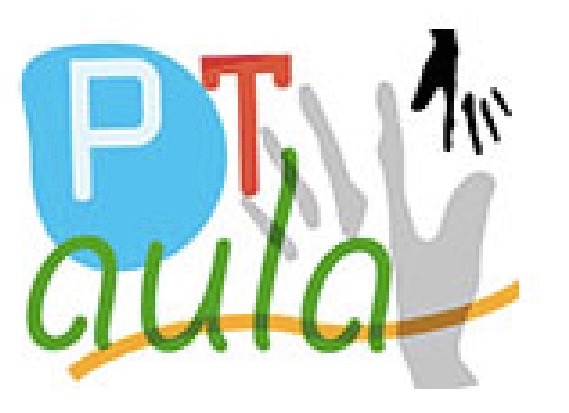 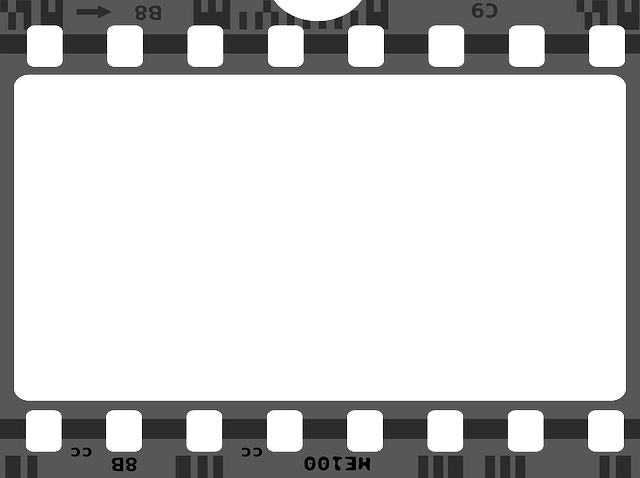 43
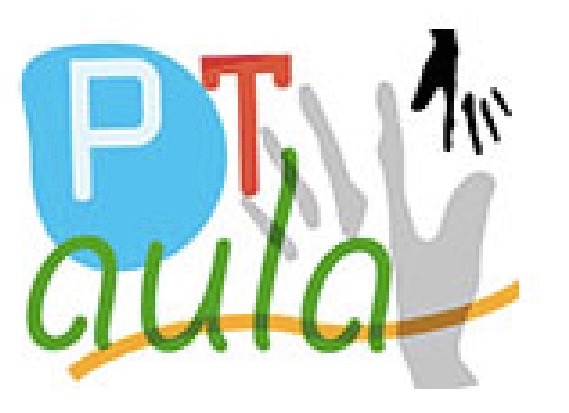 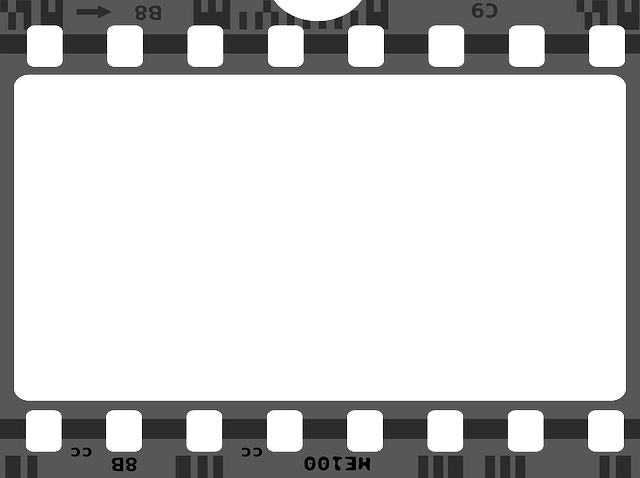 42
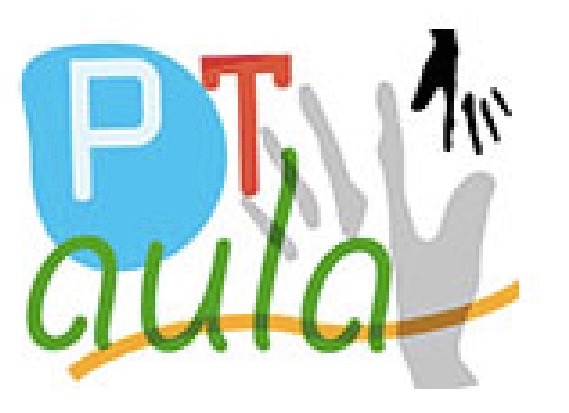 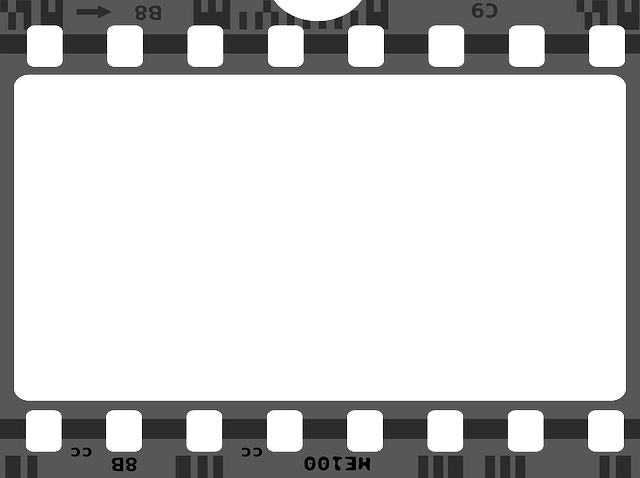 41
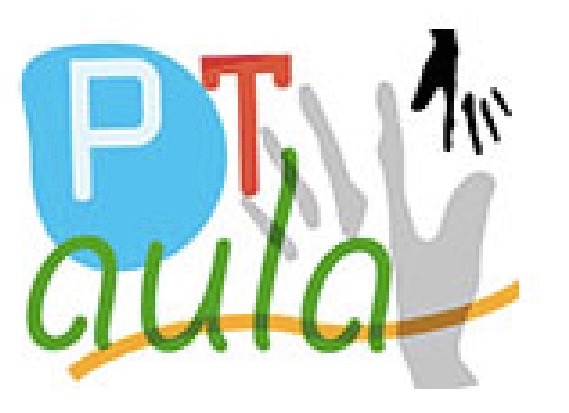 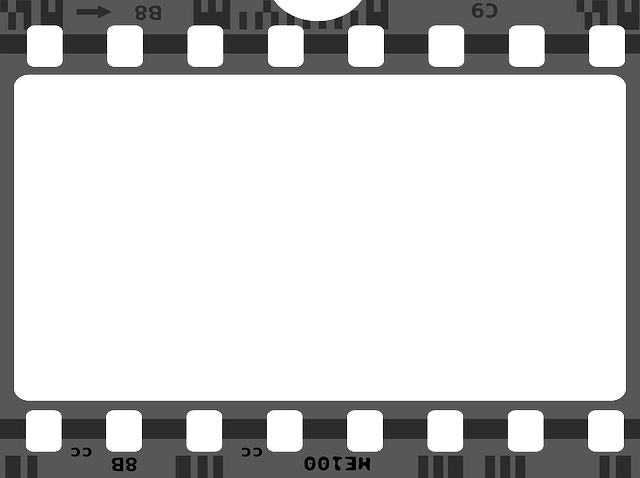 40
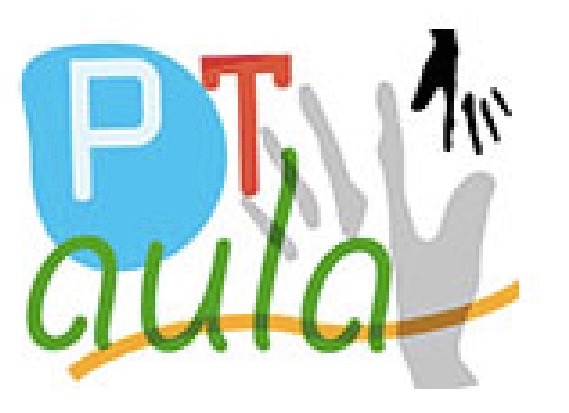 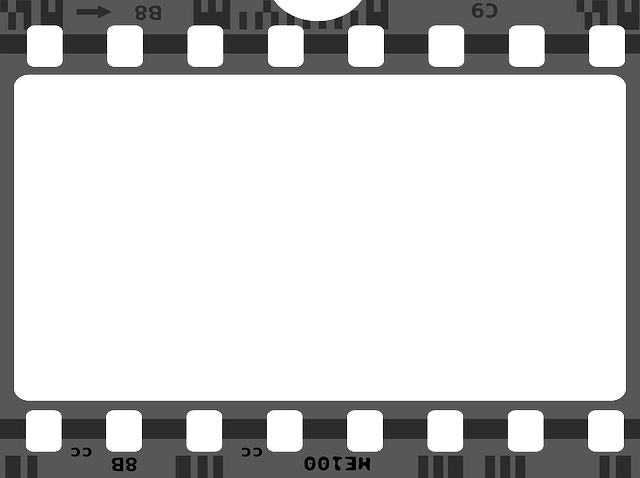 39
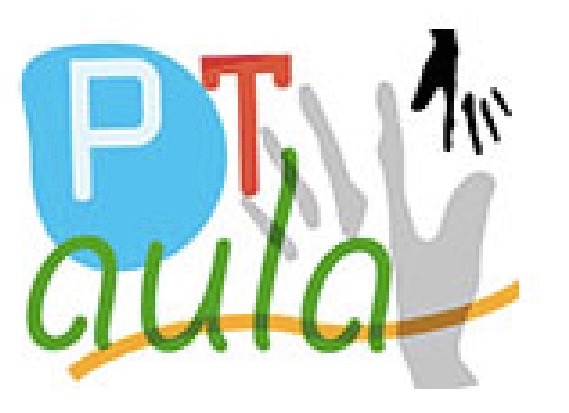 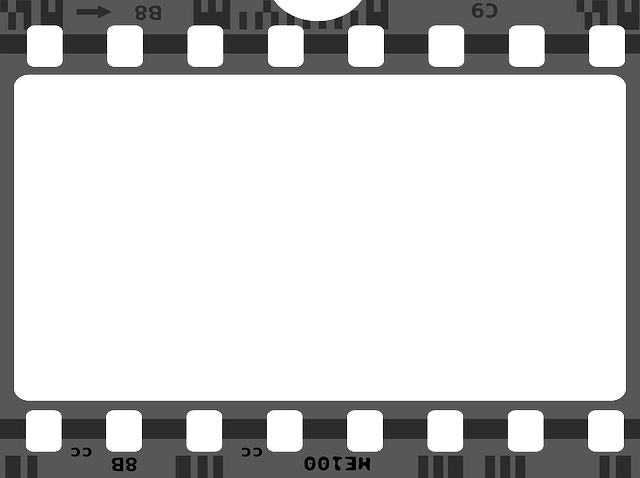 38
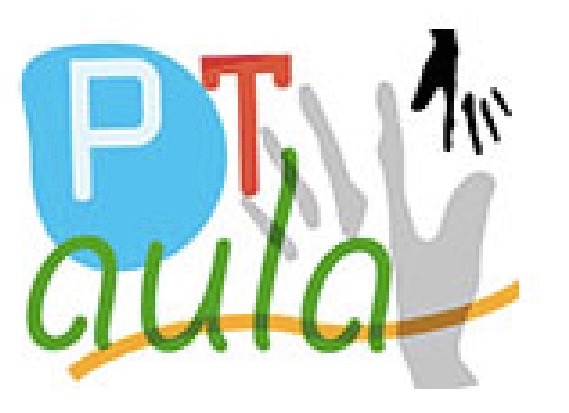 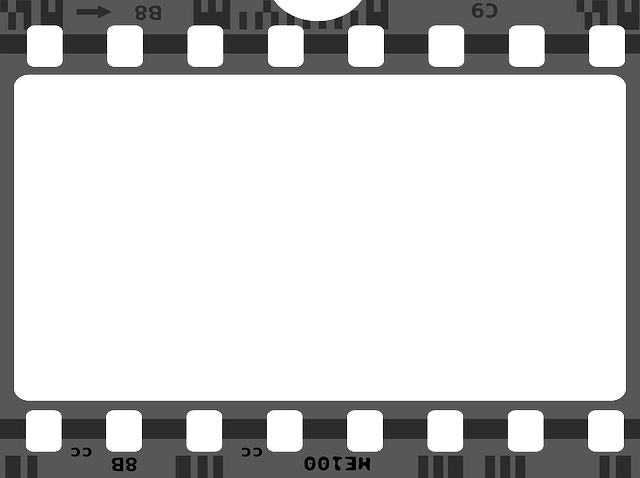 37
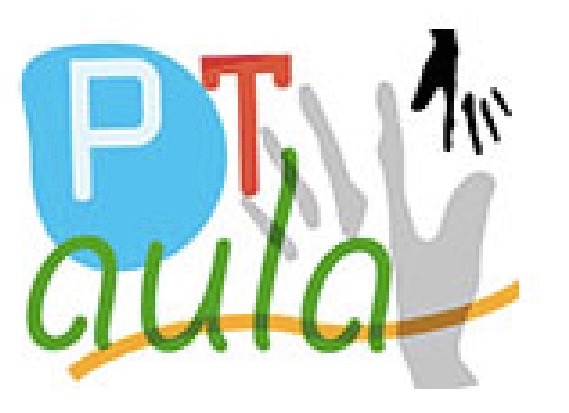 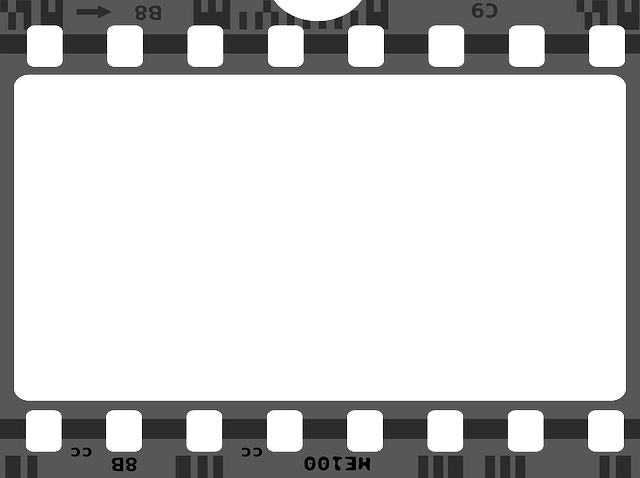 36
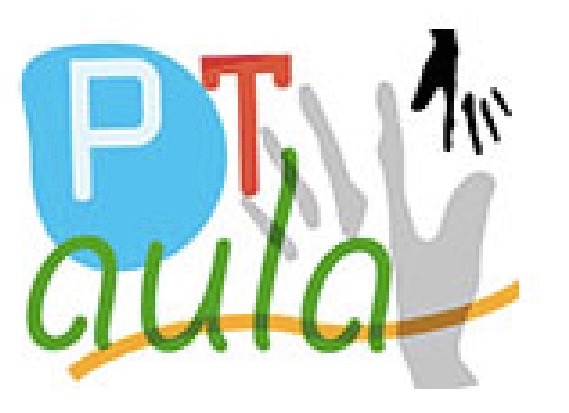 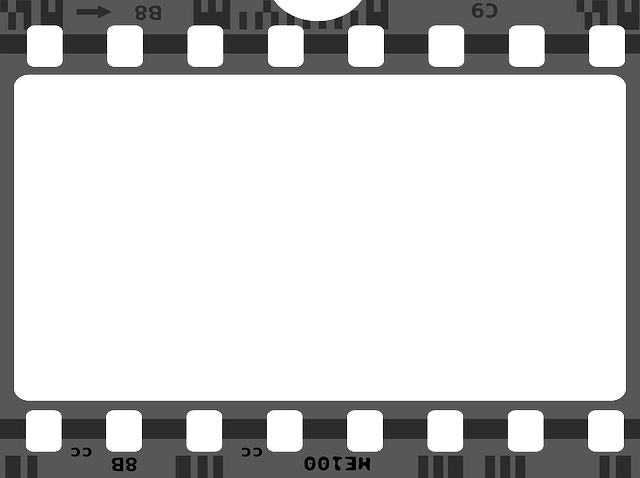 35
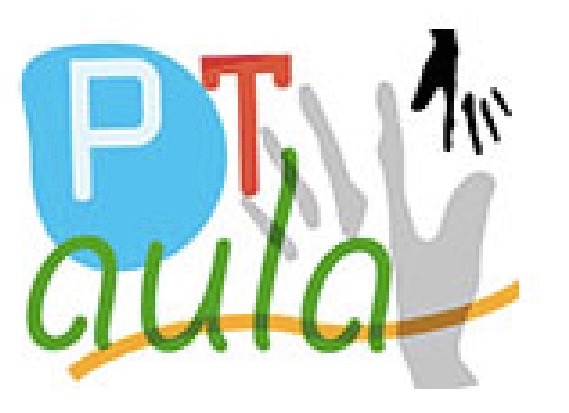 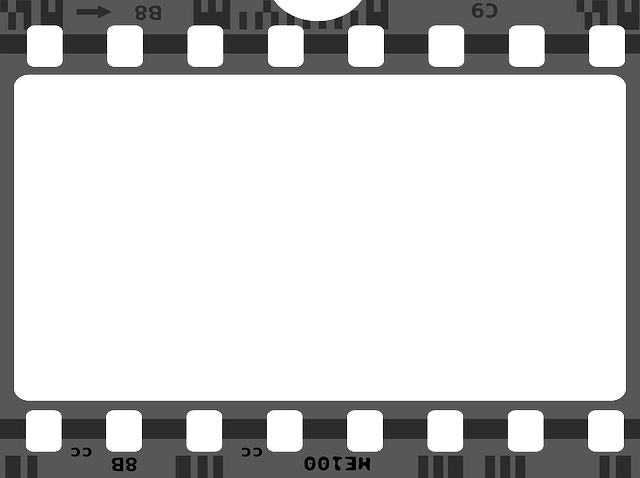 34
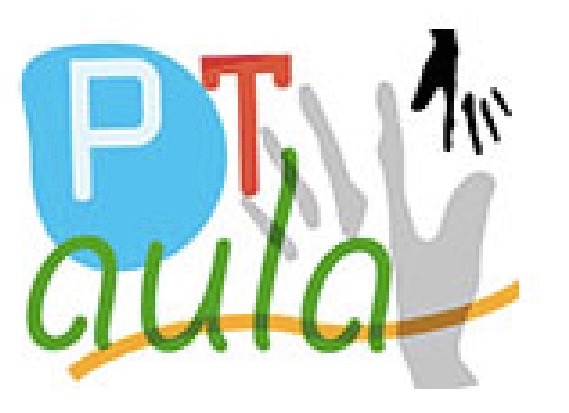 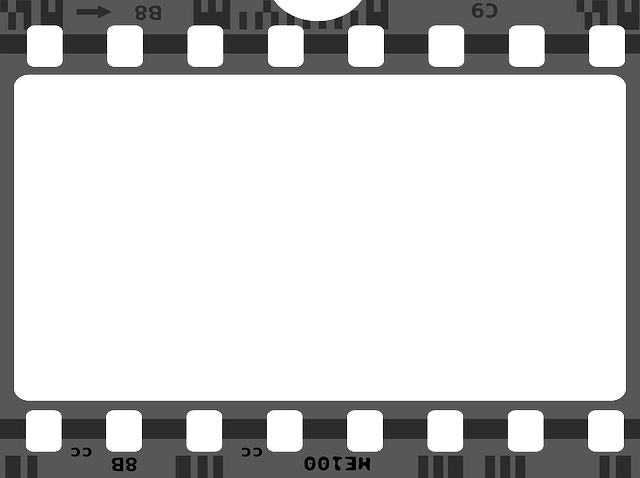 33
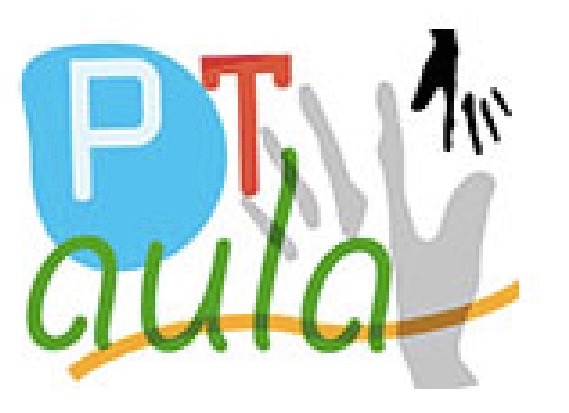 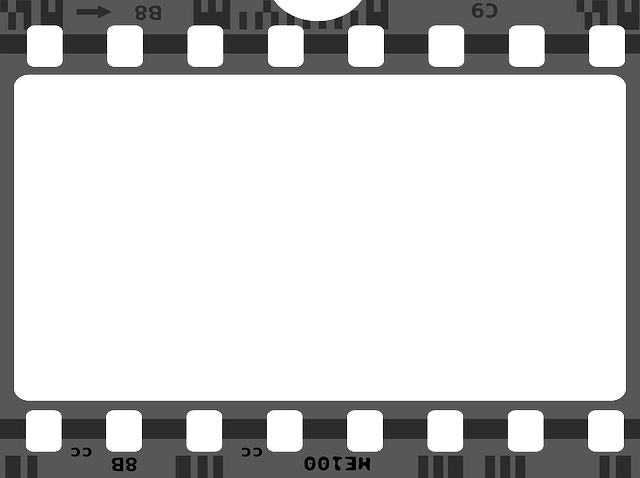 32
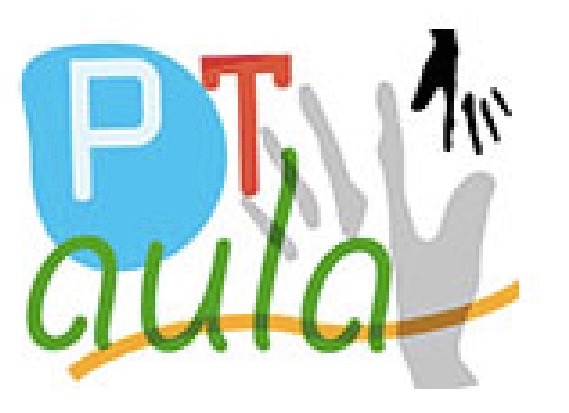 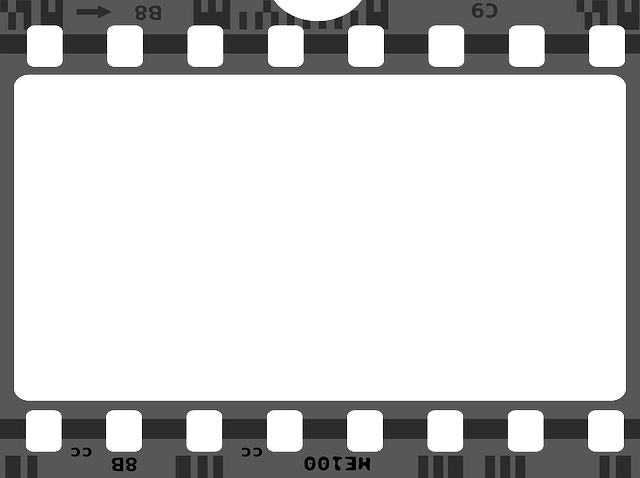 31
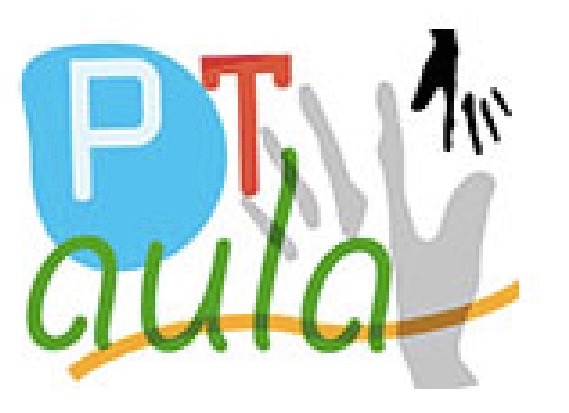 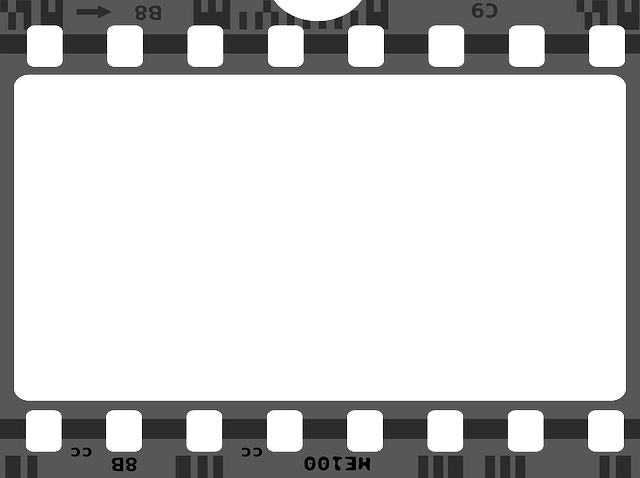 30
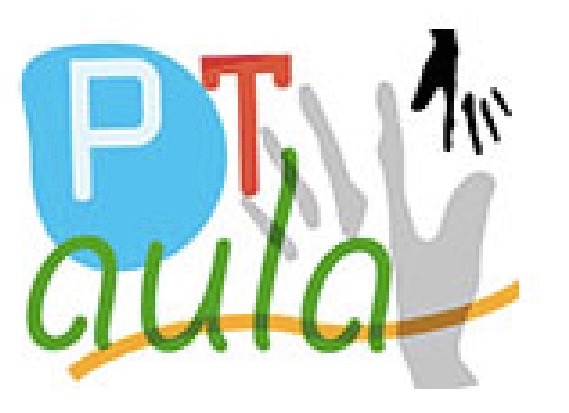 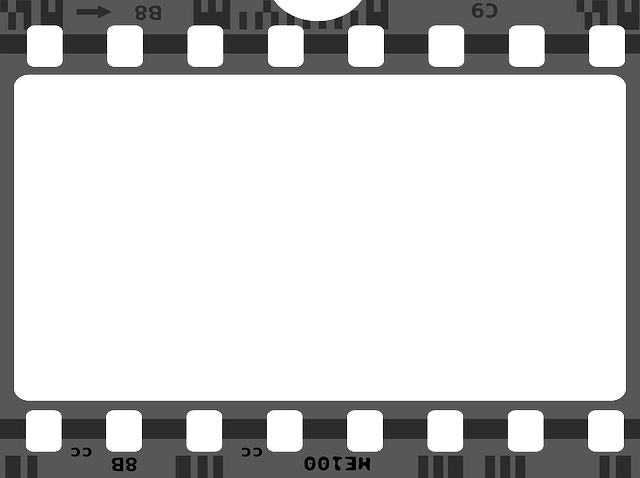 29
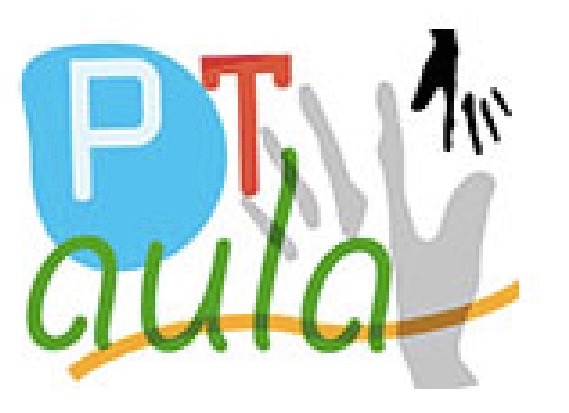 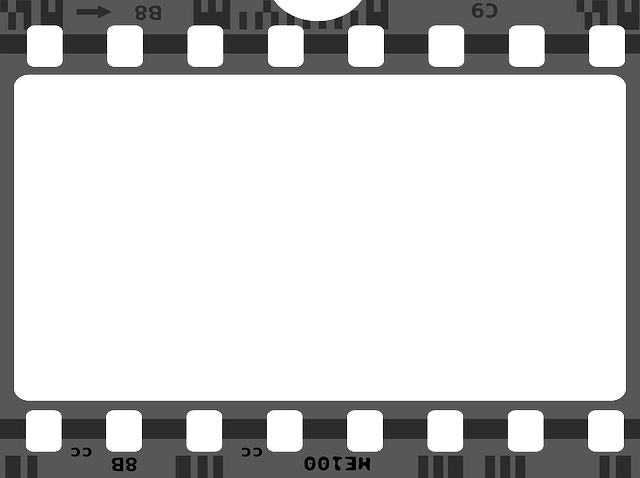 28
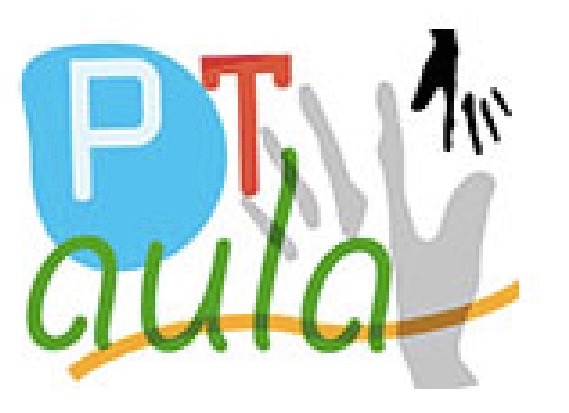 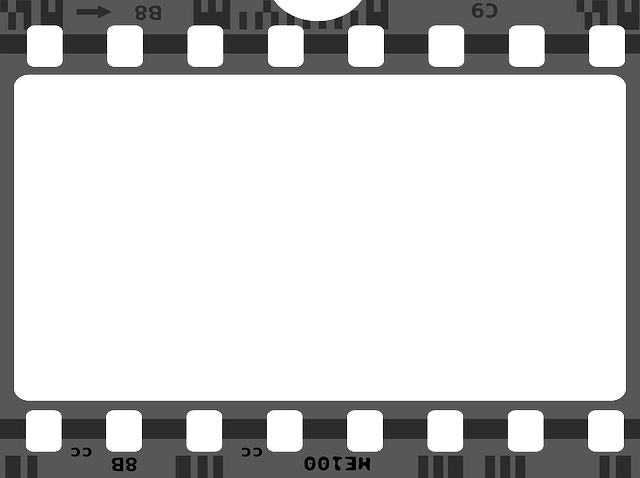 27
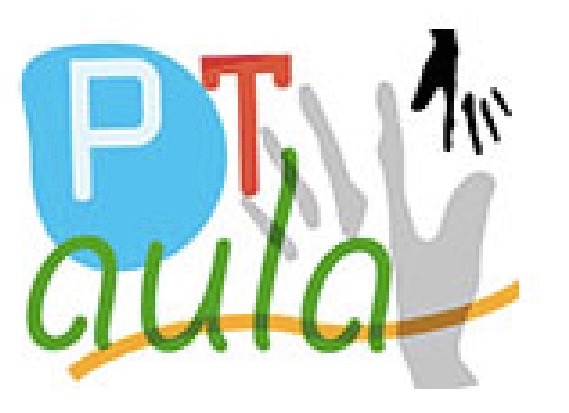 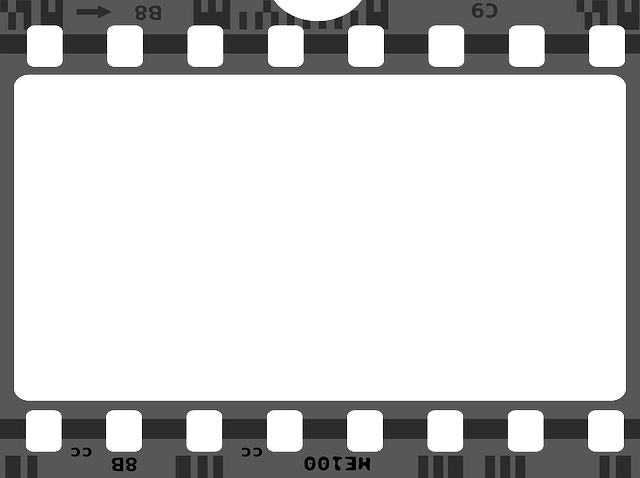 26
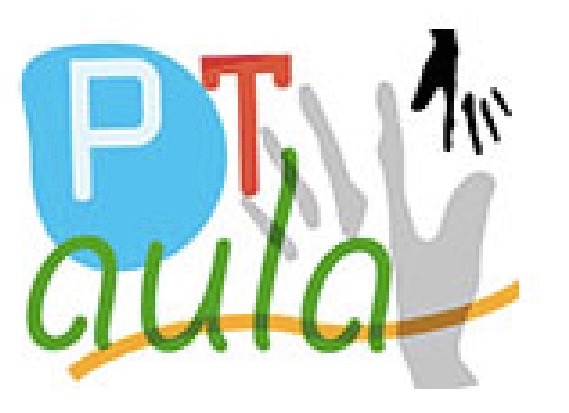 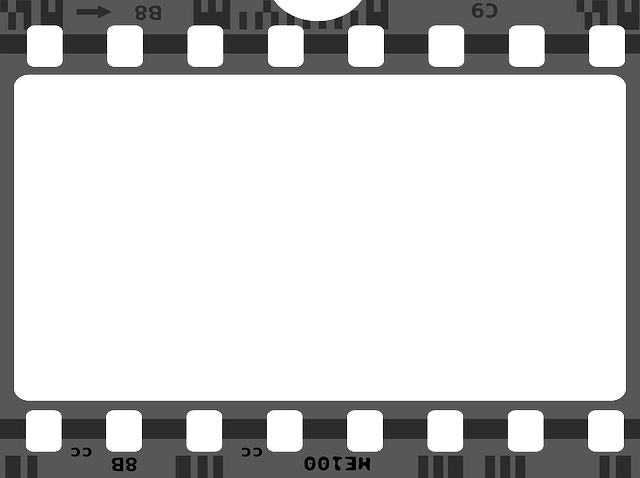 25
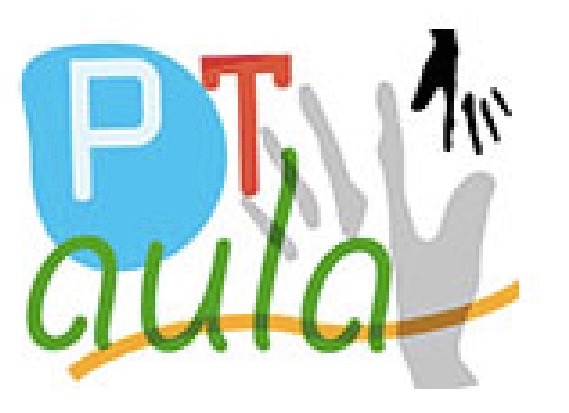 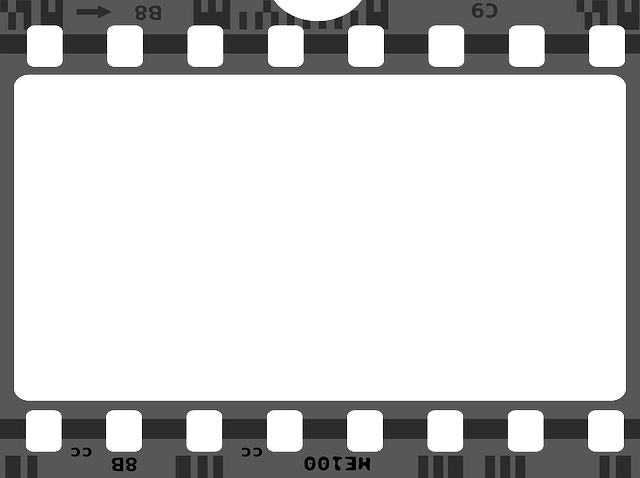 24
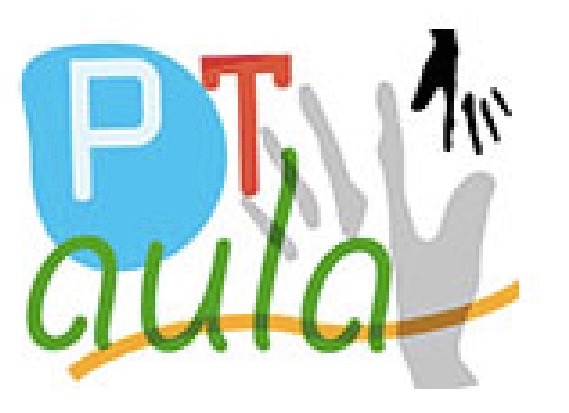 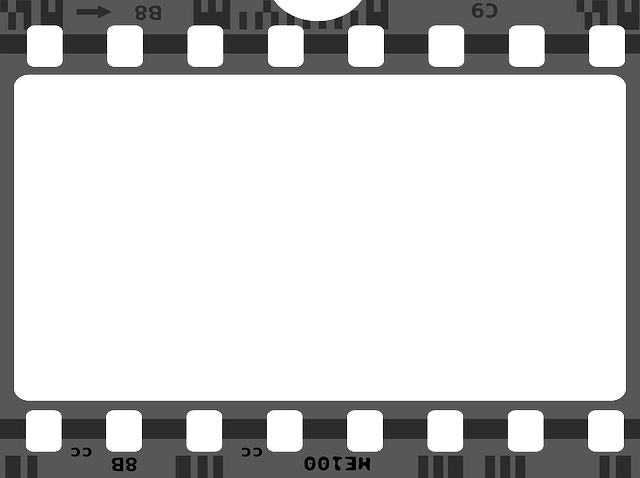 23
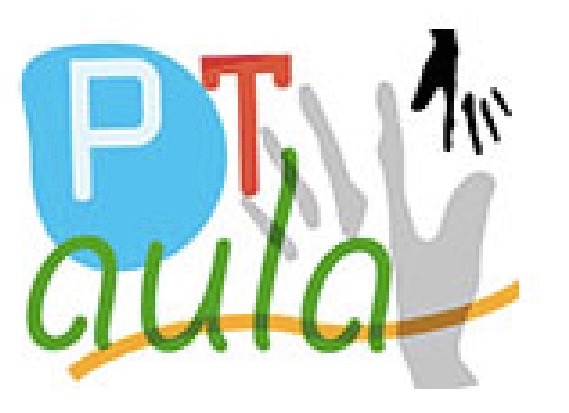 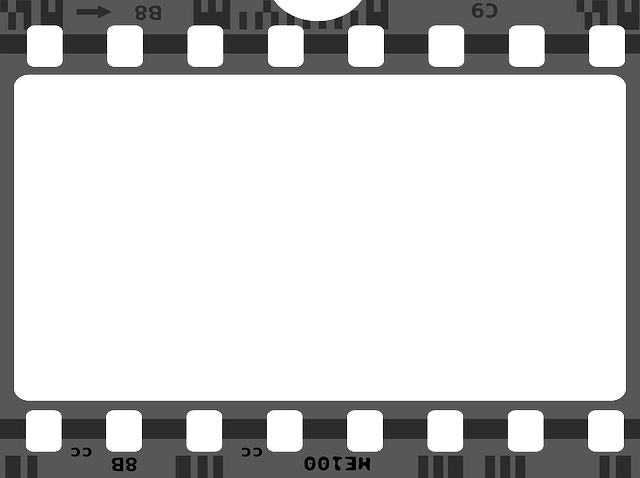 22
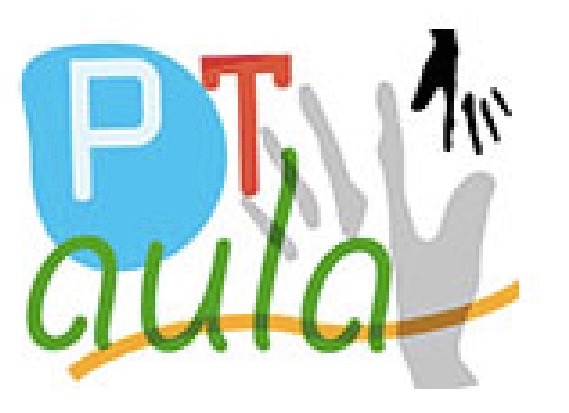 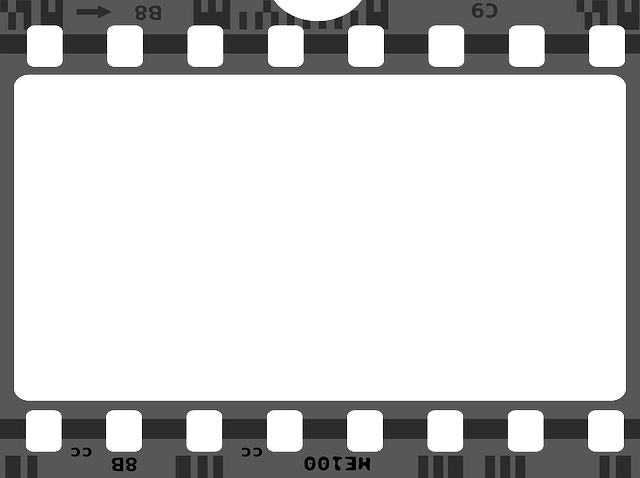 21
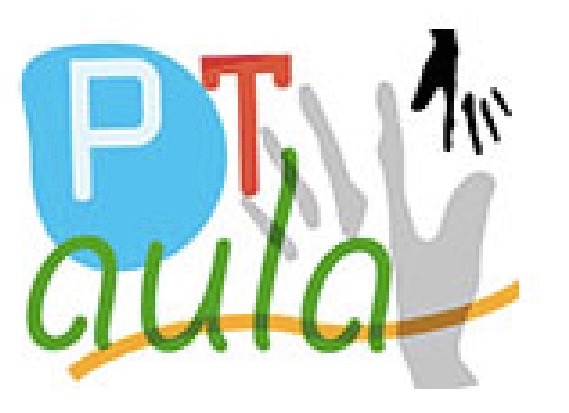 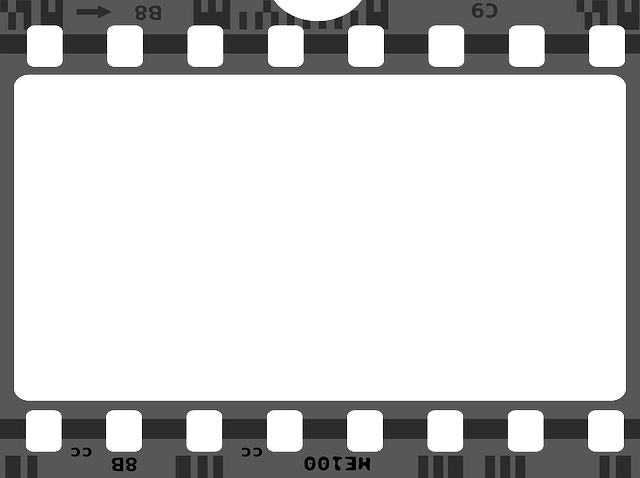 20
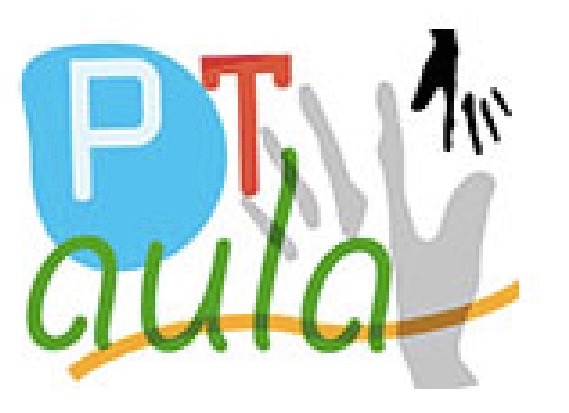 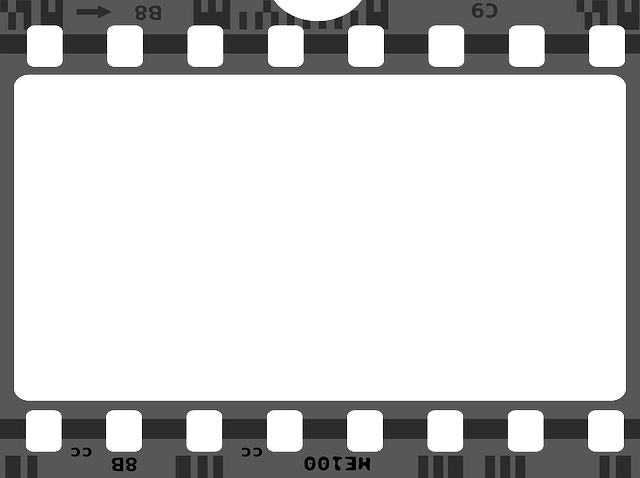 19
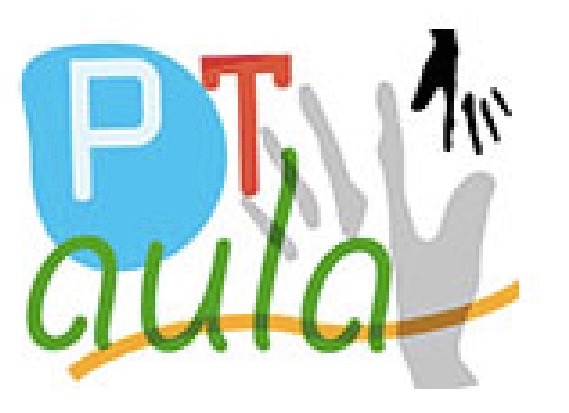 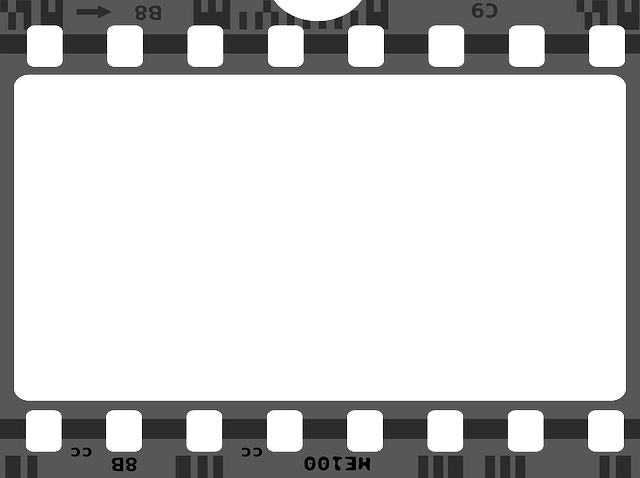 18
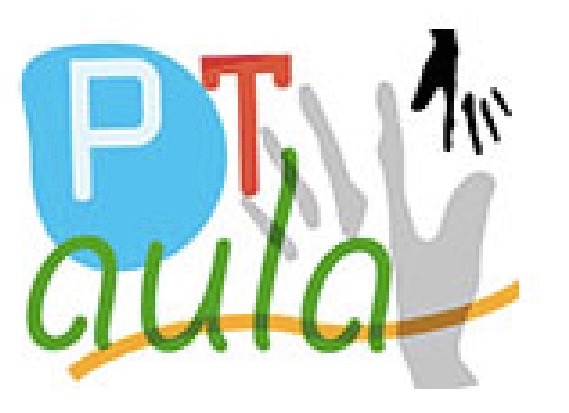 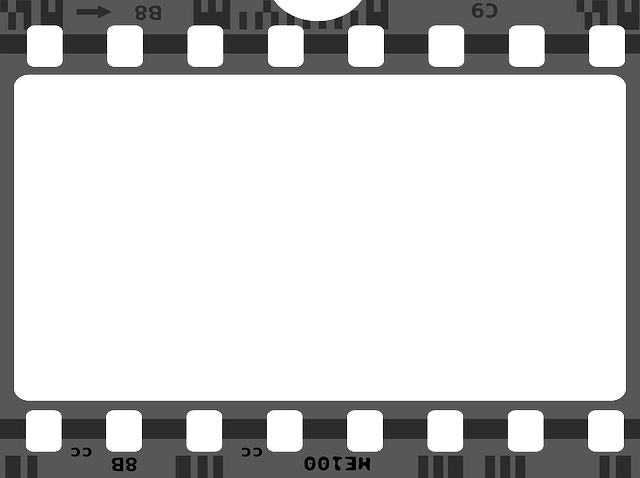 17
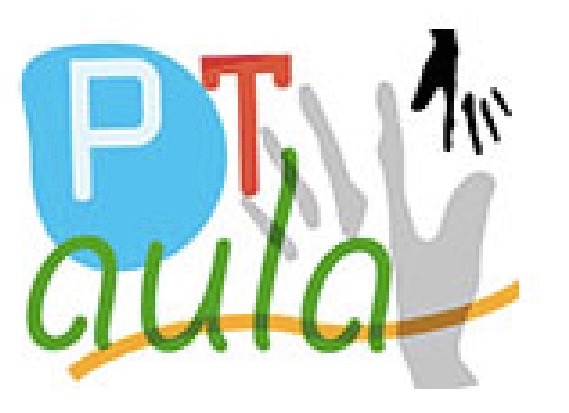 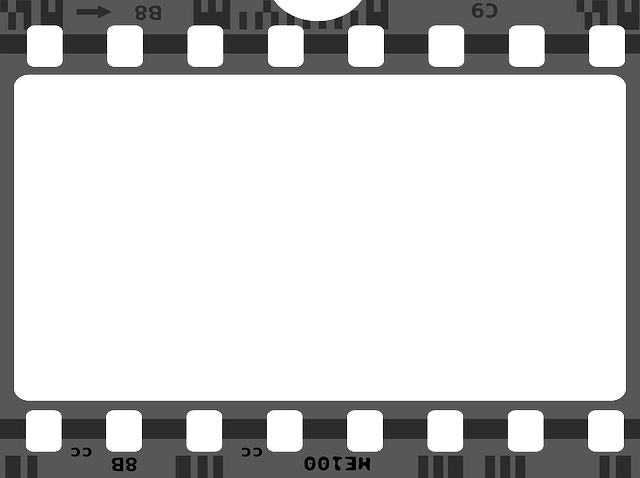 16
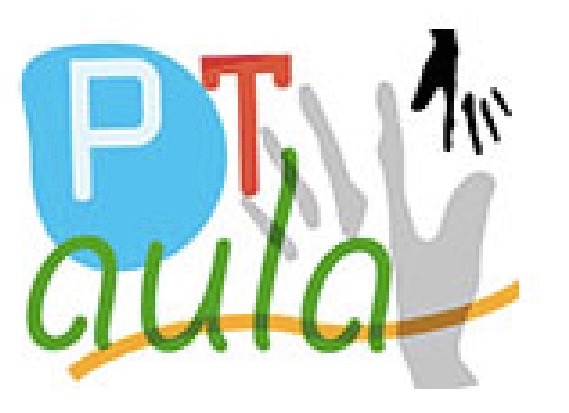 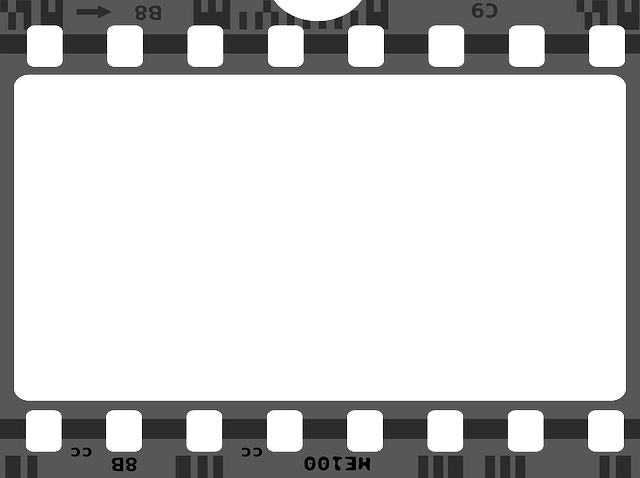 15
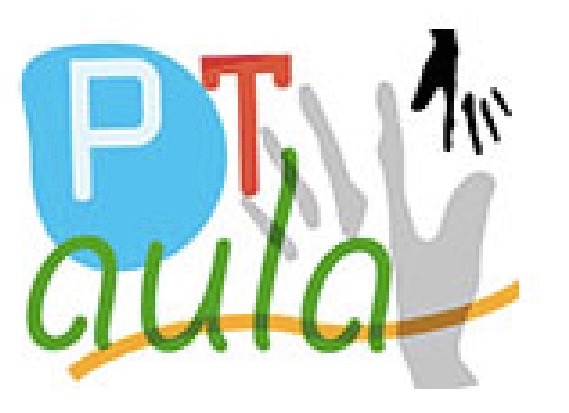 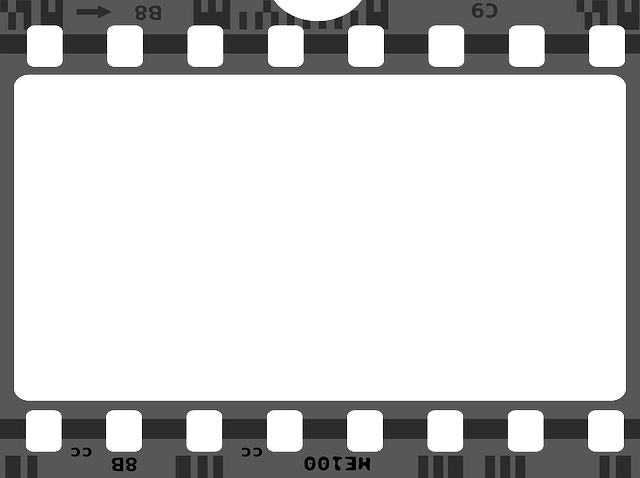 14
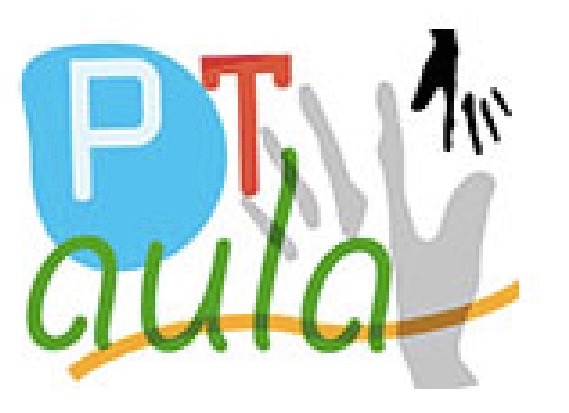 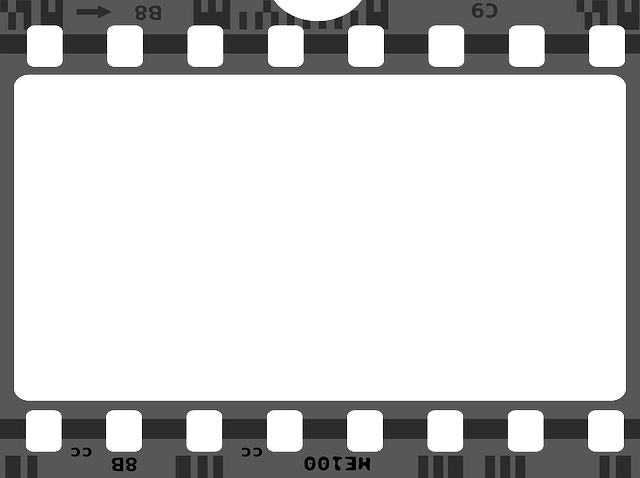 13
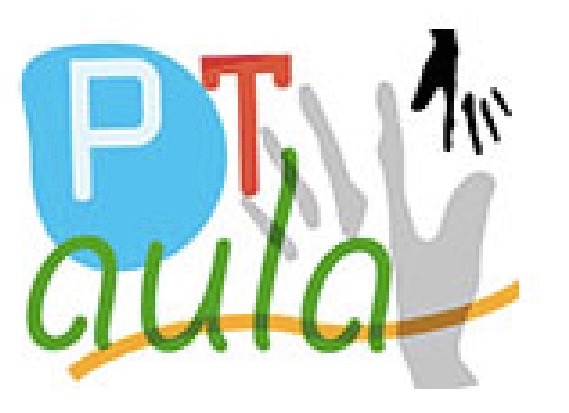 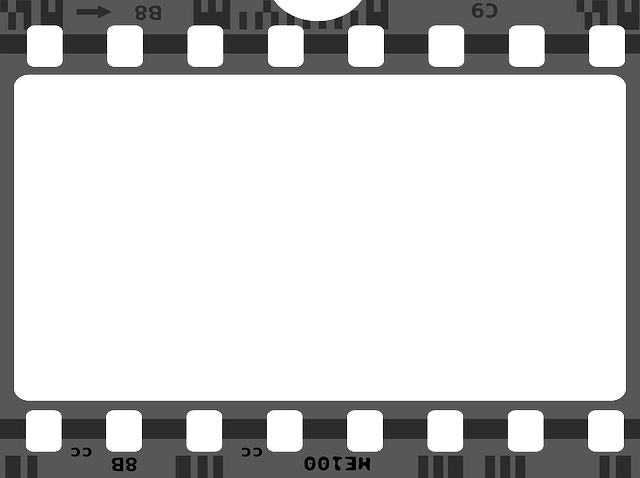 12
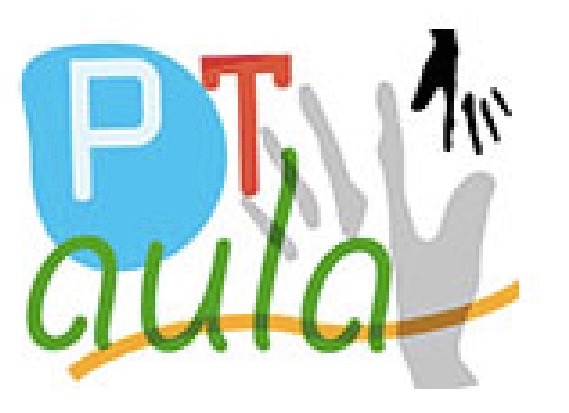 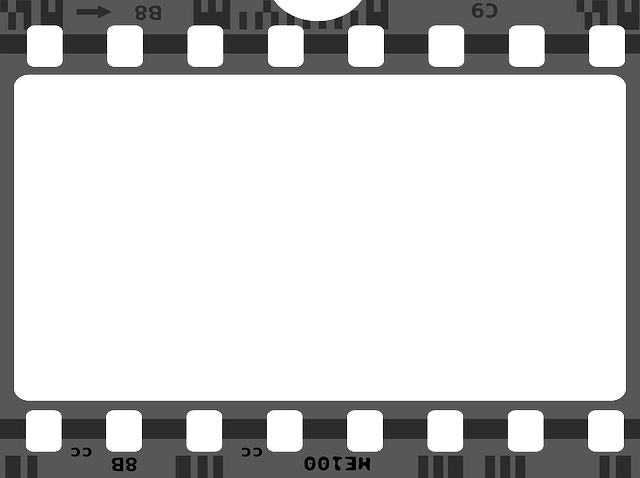 11
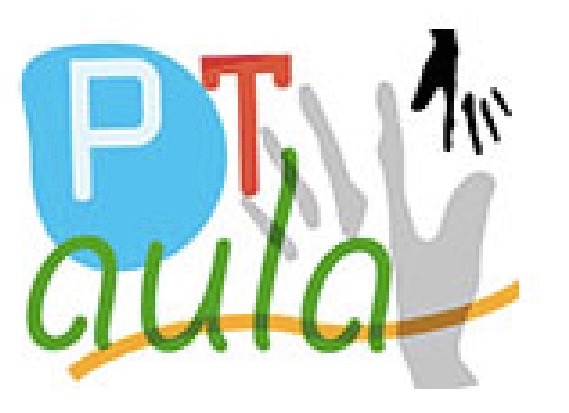 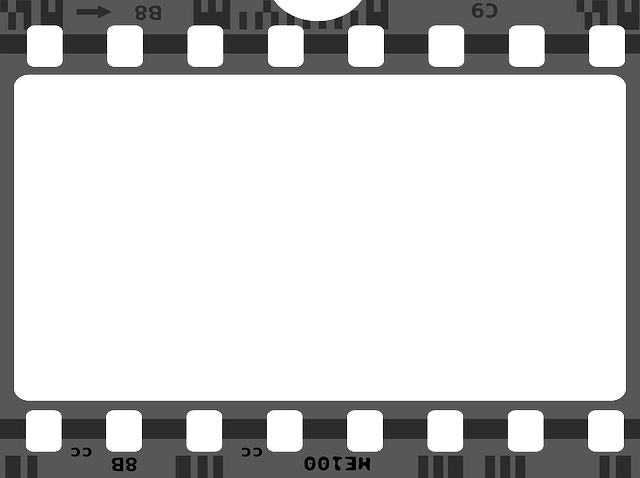 10
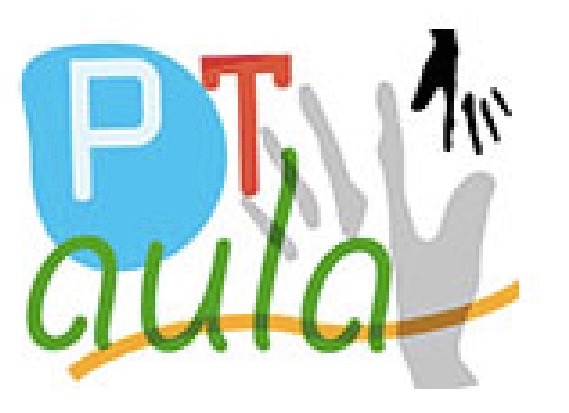 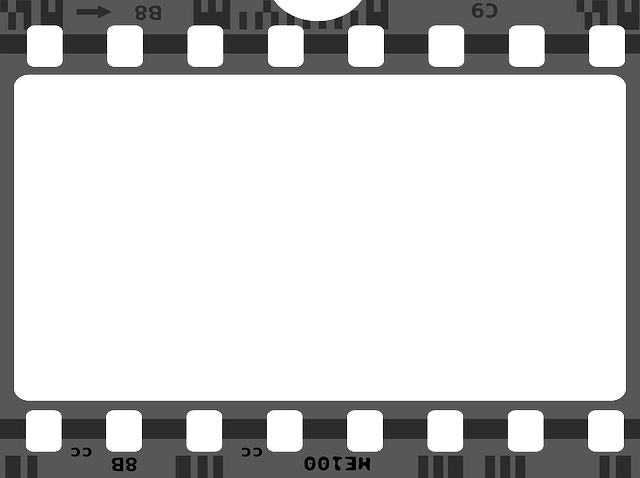 9
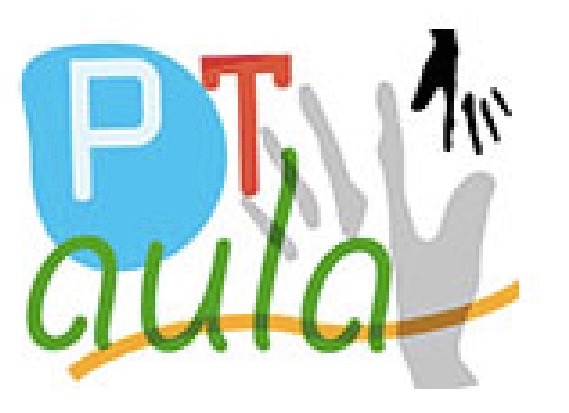 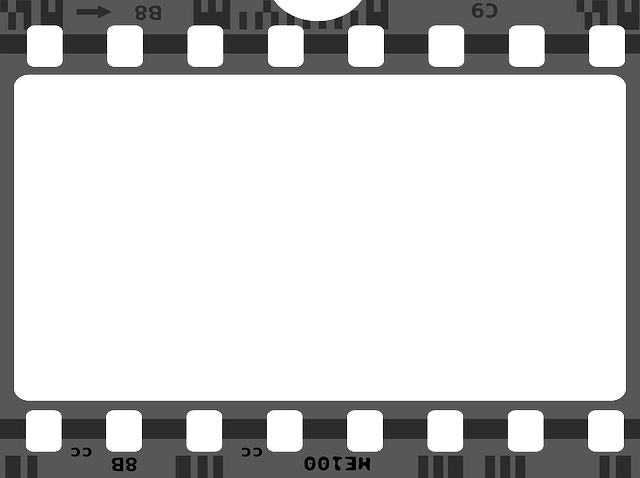 8
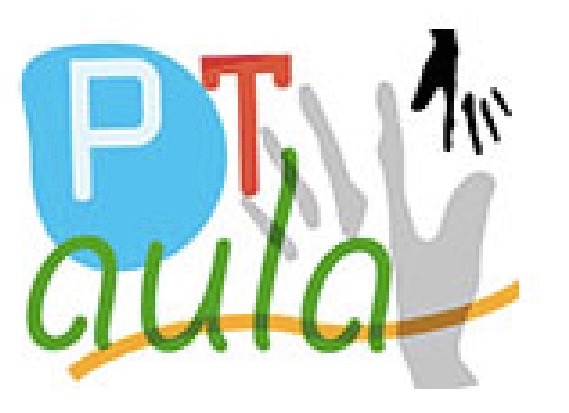 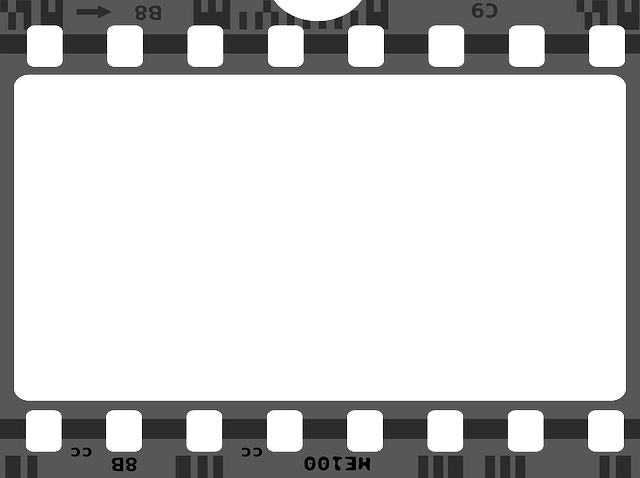 7
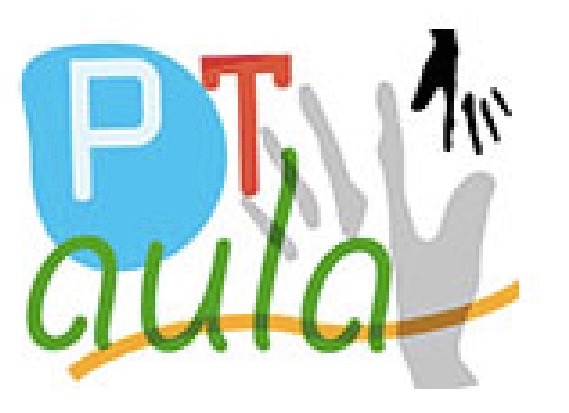 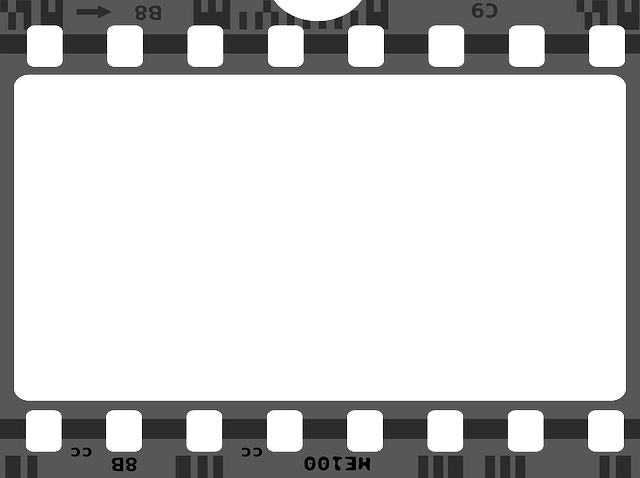 6
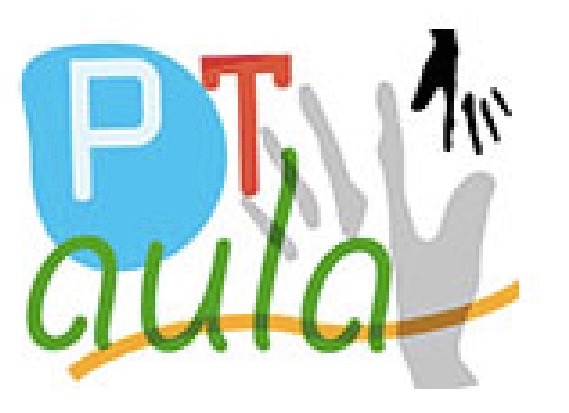 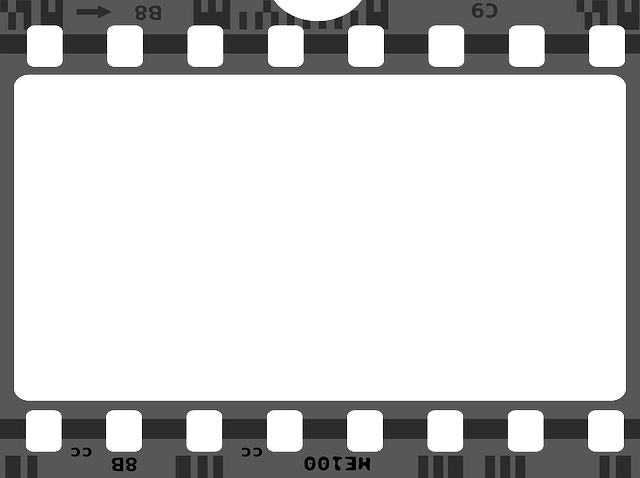 5
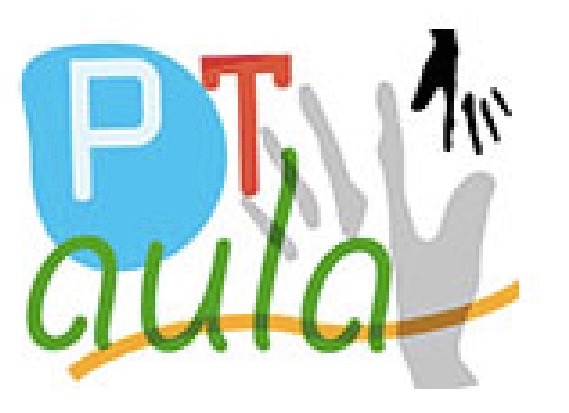 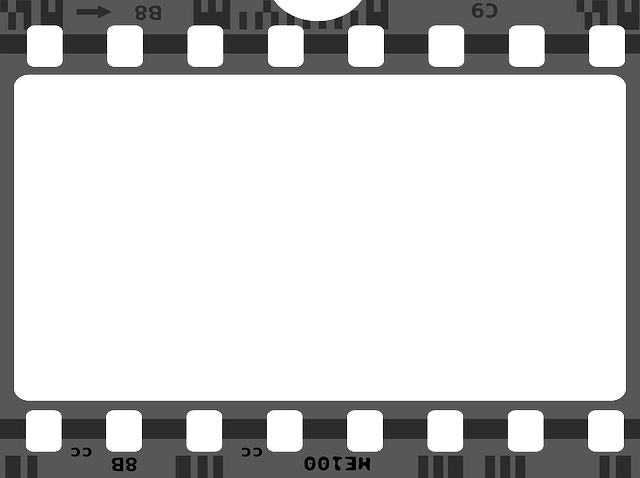 4
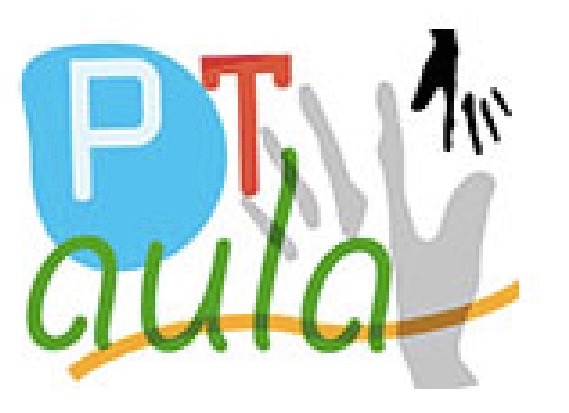 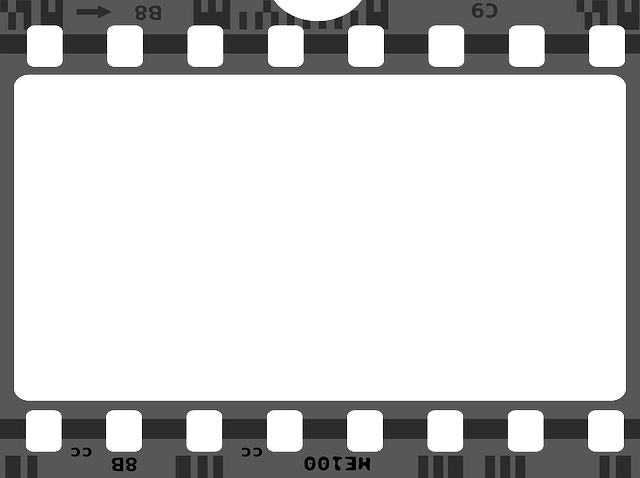 3
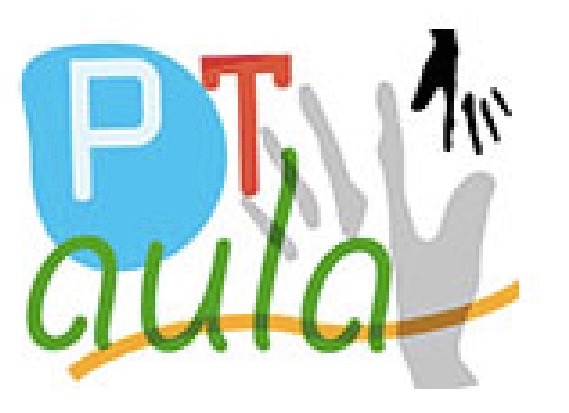 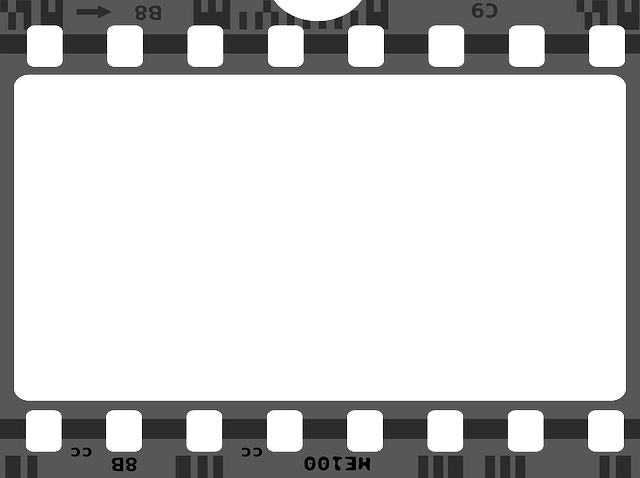 2
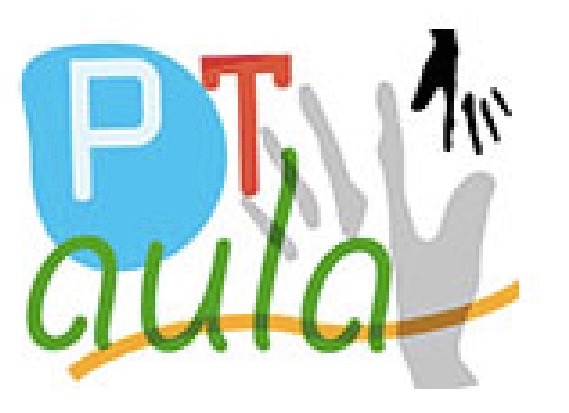 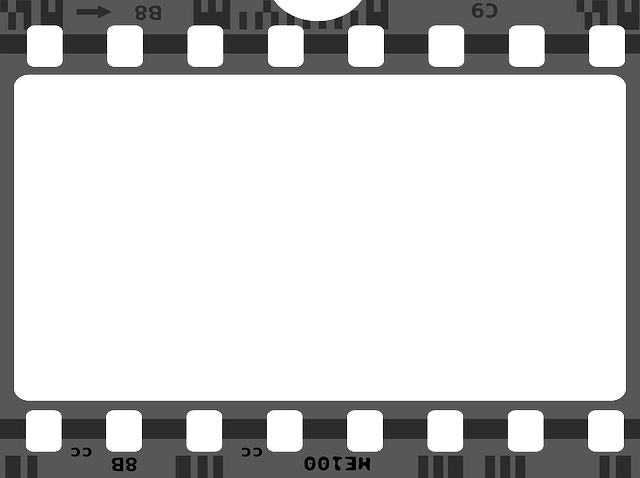 1
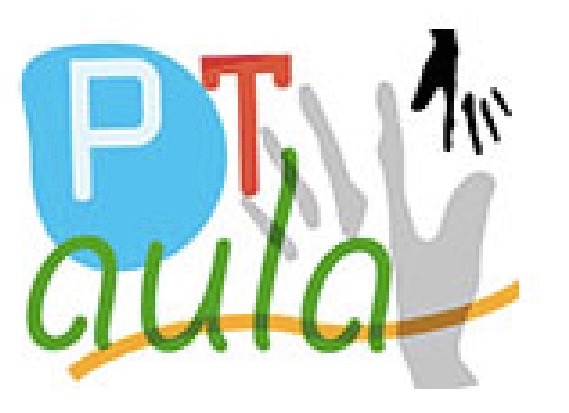 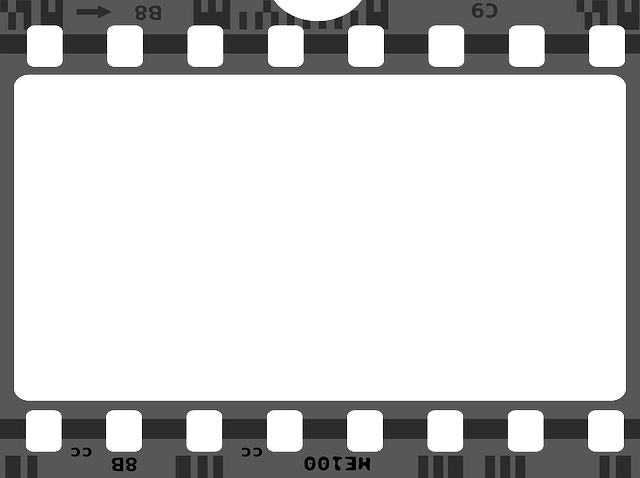 0
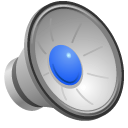 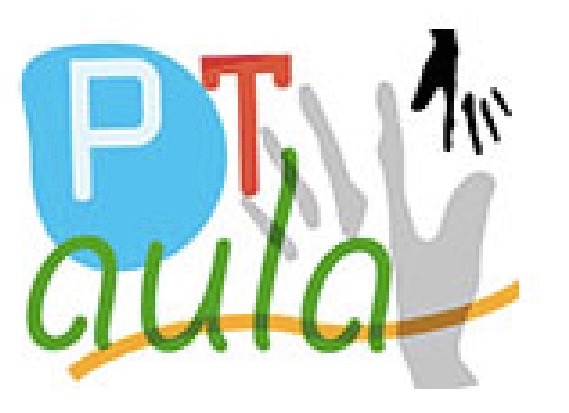